Schoolcraft Conservation
District
Native Plant Gardens
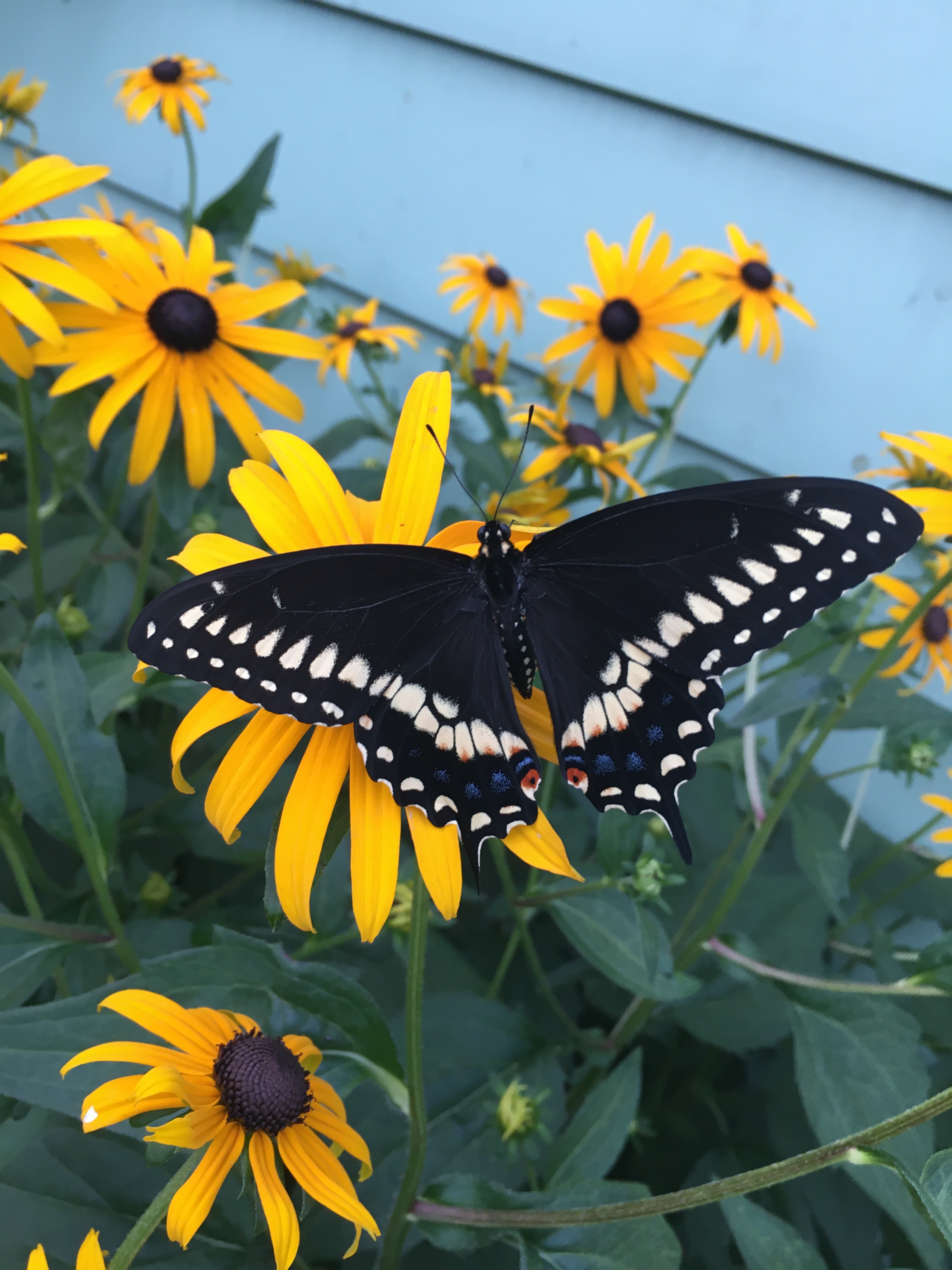 What are native plants?
Pollinator benefits
How to select plants for your garden
Animals, pests, mulch, and weeds
Invasive species
A realistic approach
Questions/advice
2
What are native plants?
“Native plants are the indigenous terrestrial and aquatic species that have evolved and occur naturally in a particular region, ecosystem, and habitat. Species native to North America are generally recognized as those occurring on the continent prior to European settlement.” US Forest Service
3
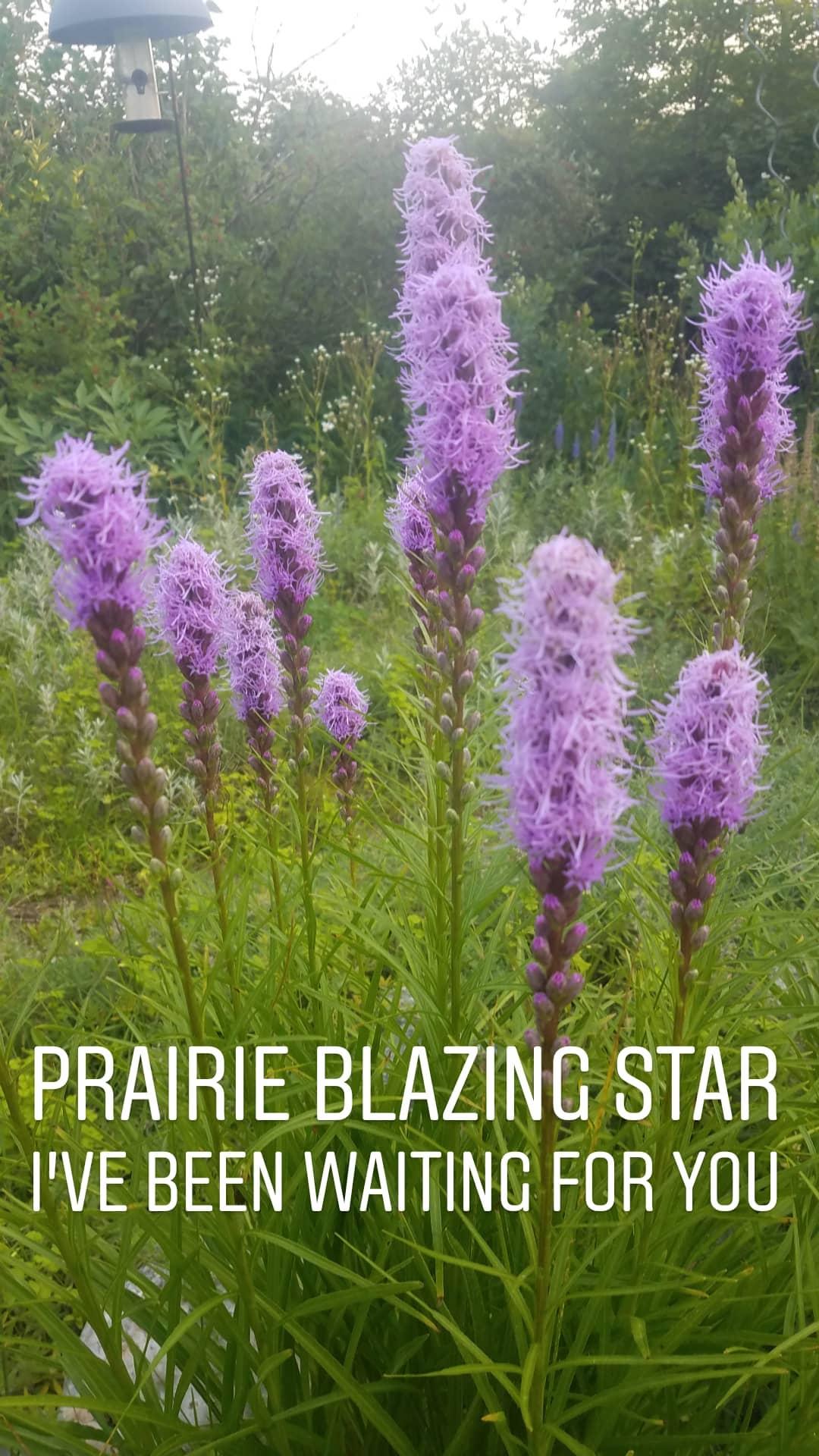 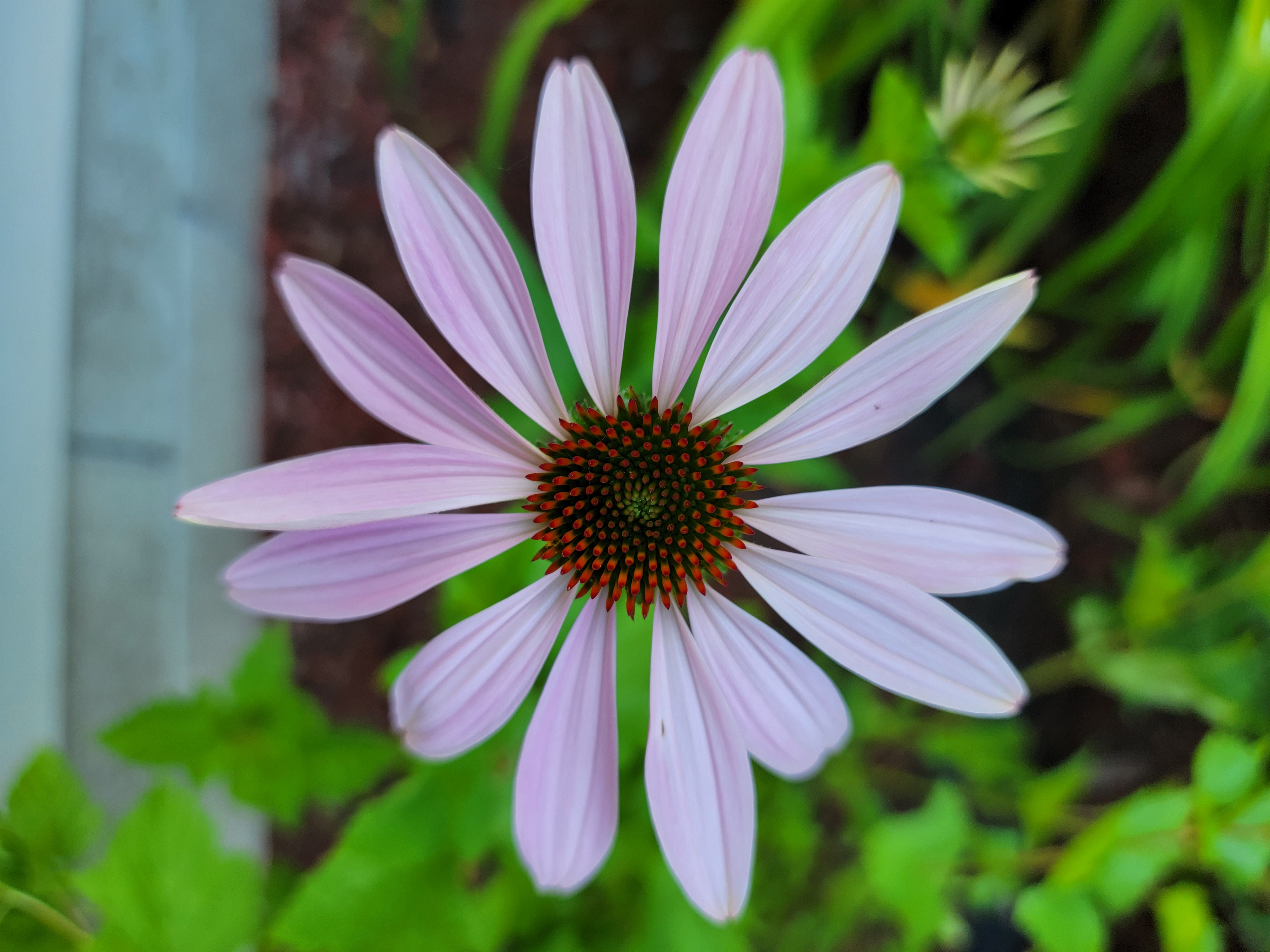 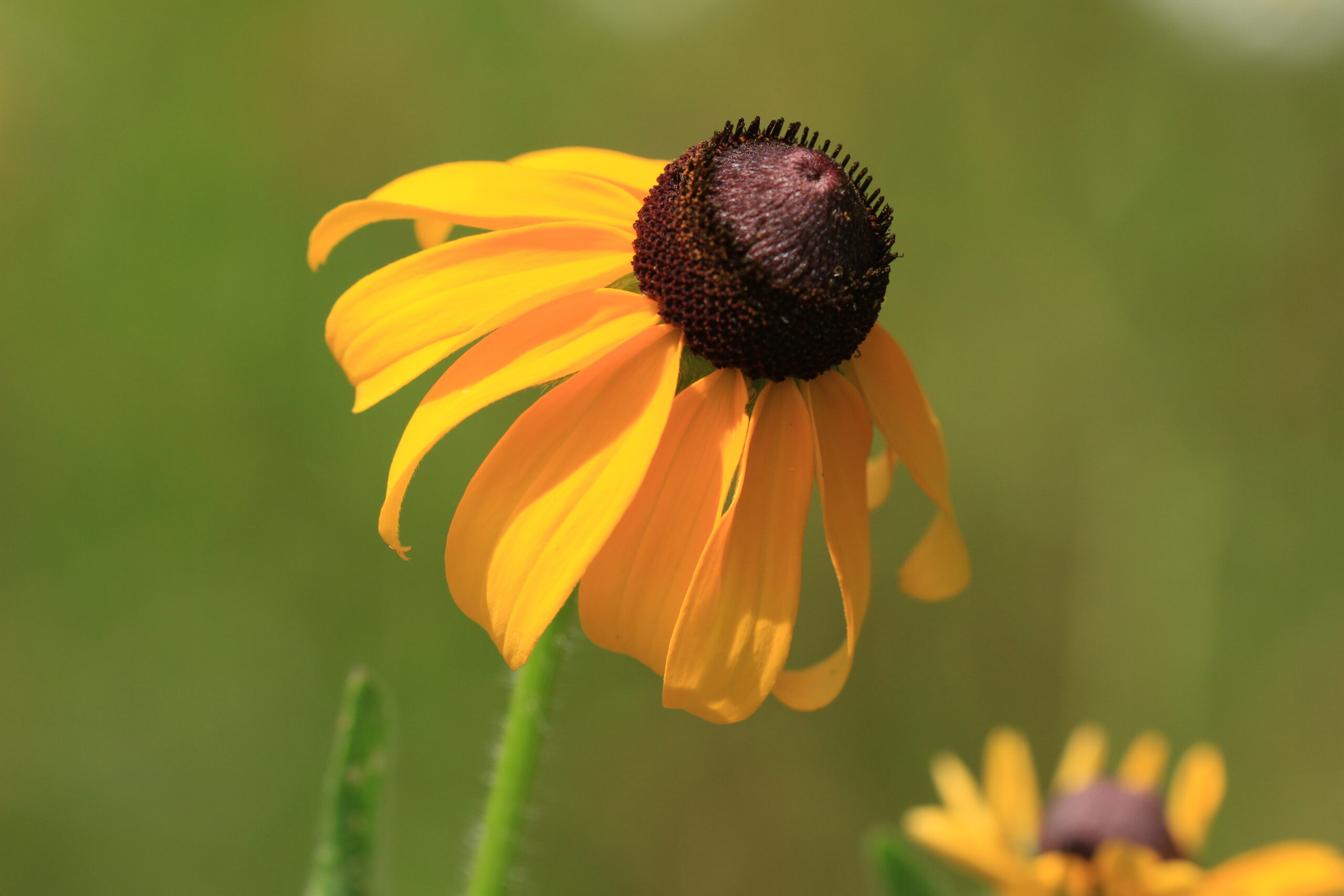 4
Why Native Plants?
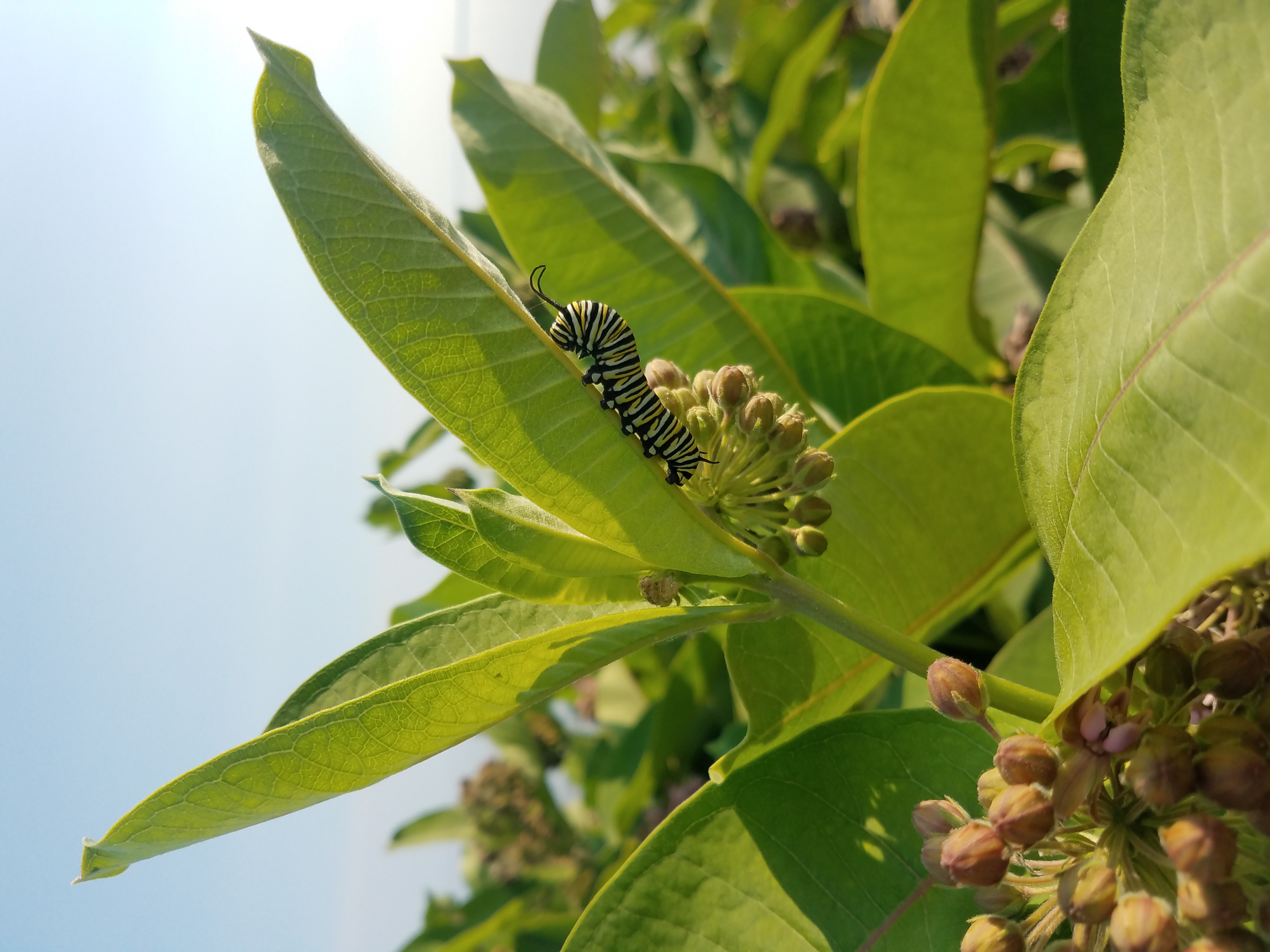 Enhance native biodiversity
Less likely to be invasive
Adapted to our local climate
Support pollinators and the native food web
Soil health and erosion control
5
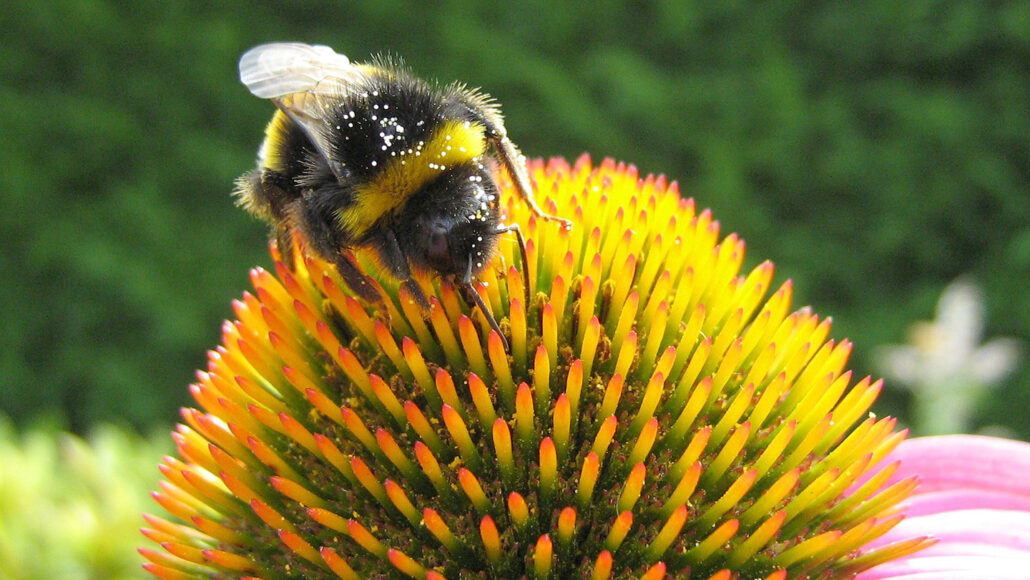 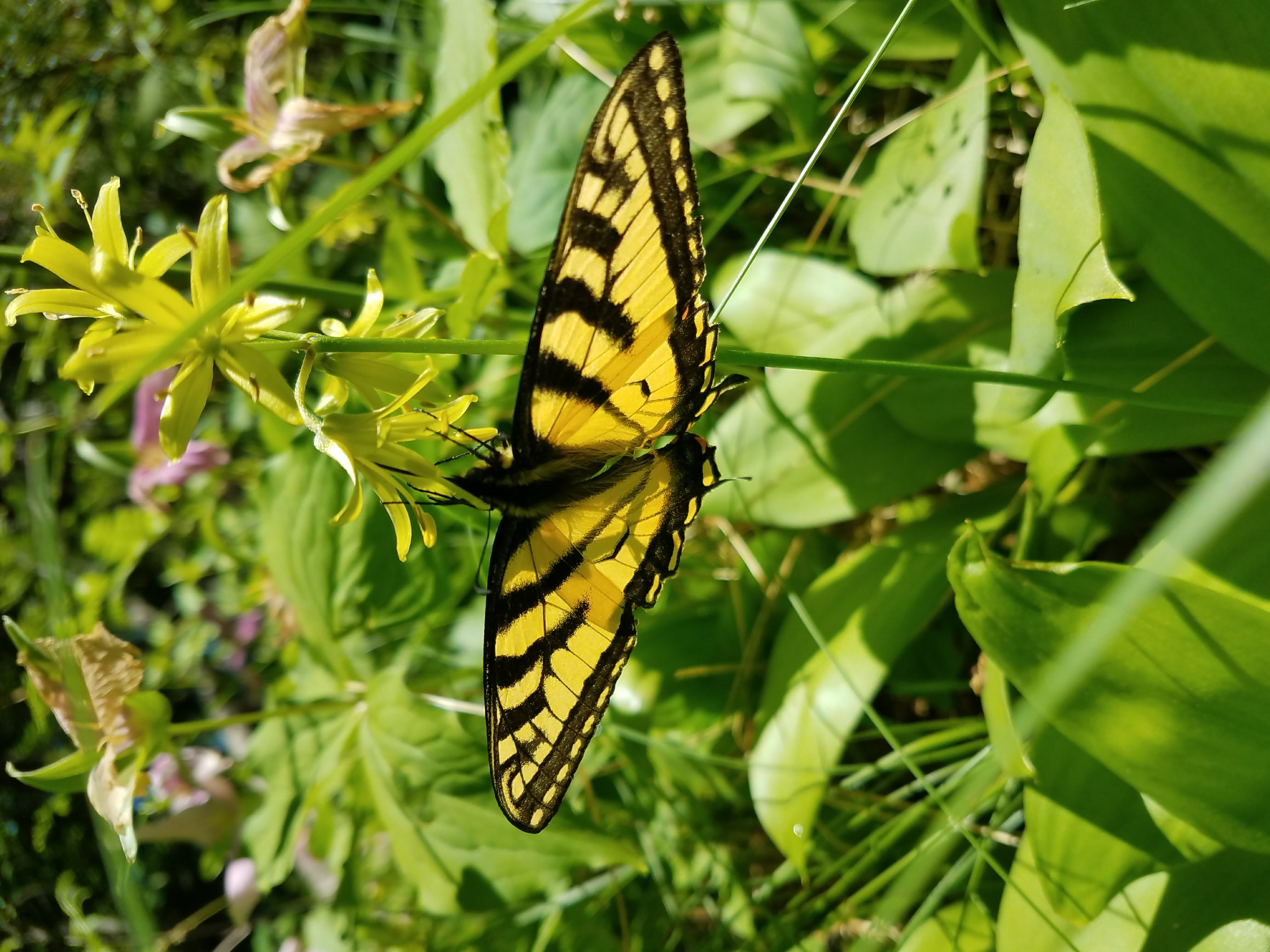 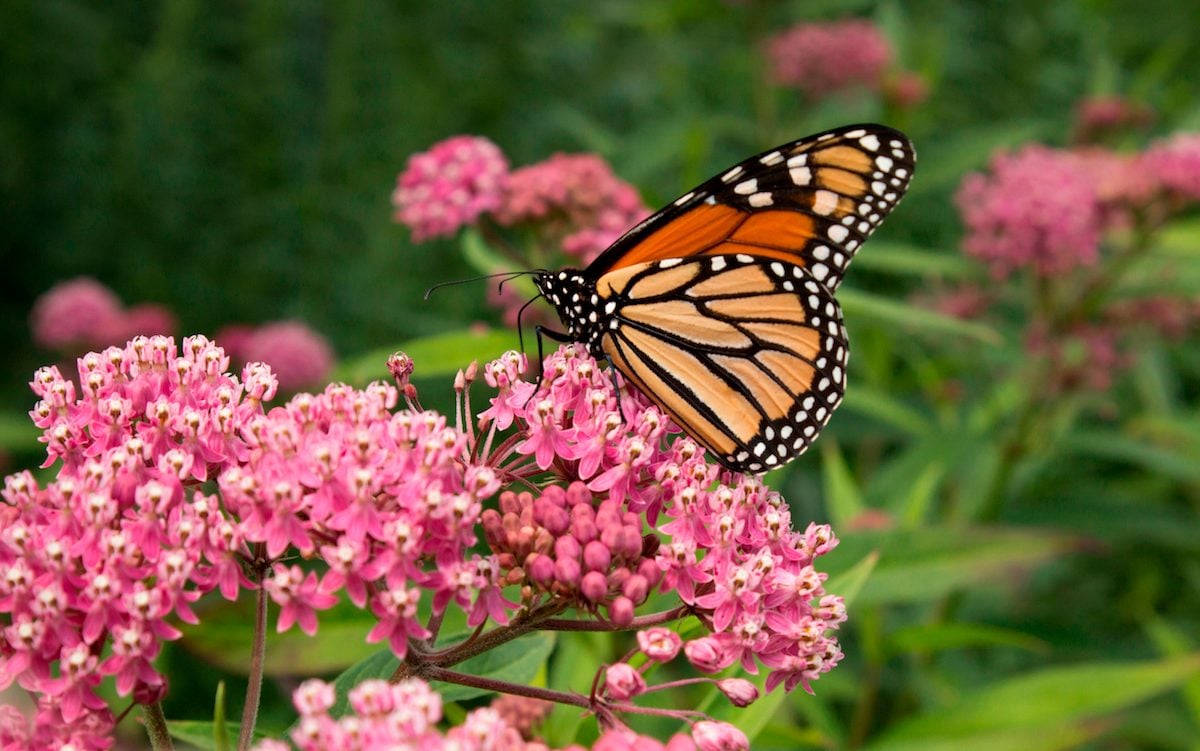 6
How to select plants for your garden:
What do you already have?
What are the conditions of your site?
Is it … dry, wet, seasonally wet?
	sun, shade, partial sun?	soil type – sandy, clay?
What is the size of the area you want to plant?

What do you need to do to prepare your site?
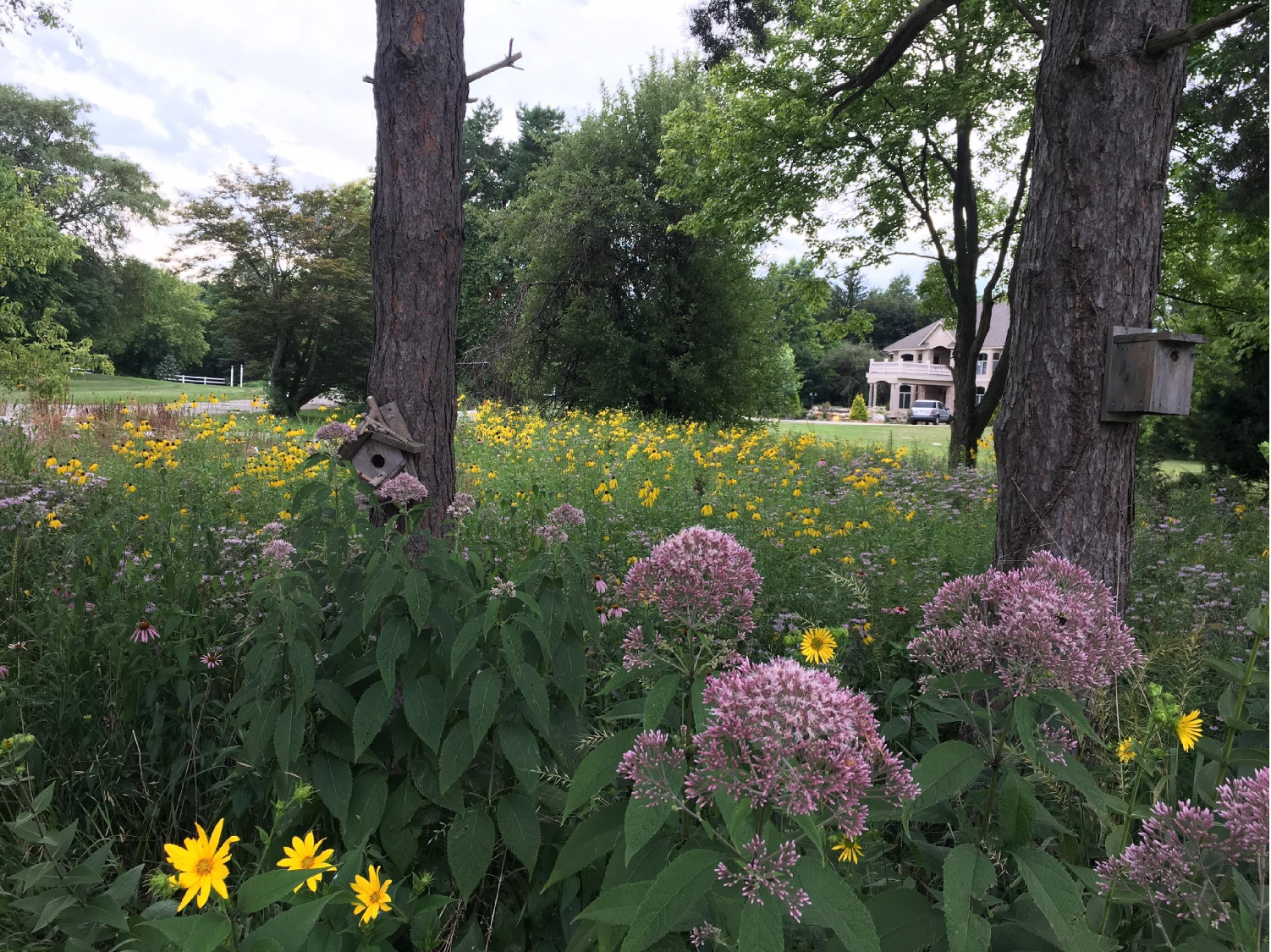 7
Site Preparation
Removing existing vegetation
Tilling
Removal
Suppress – sheet mulching, plastic or boards
Add landscape fabric?
Nutrient needs
Organic matter – compost, soil
Fertilizer
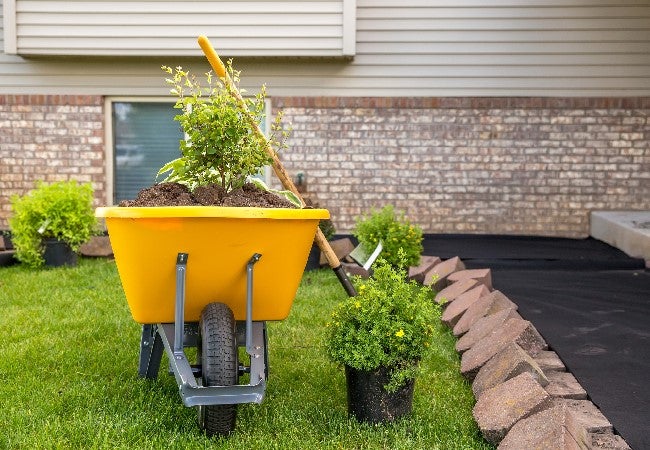 8
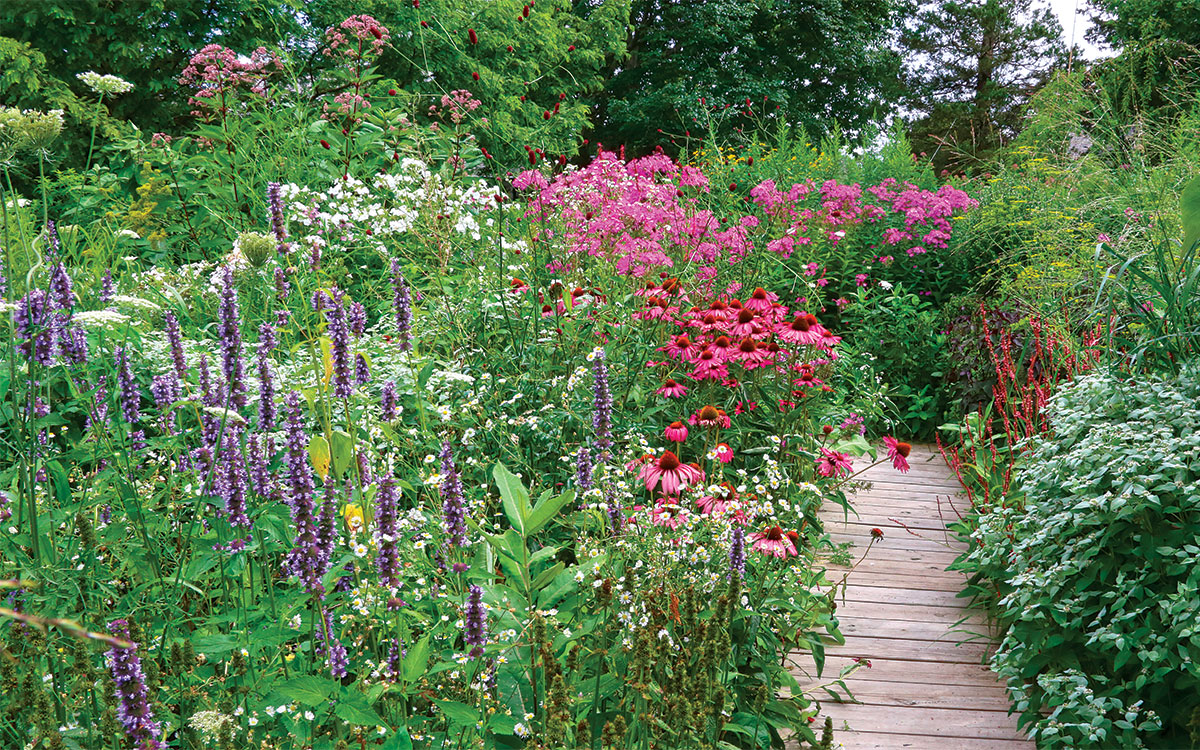 9
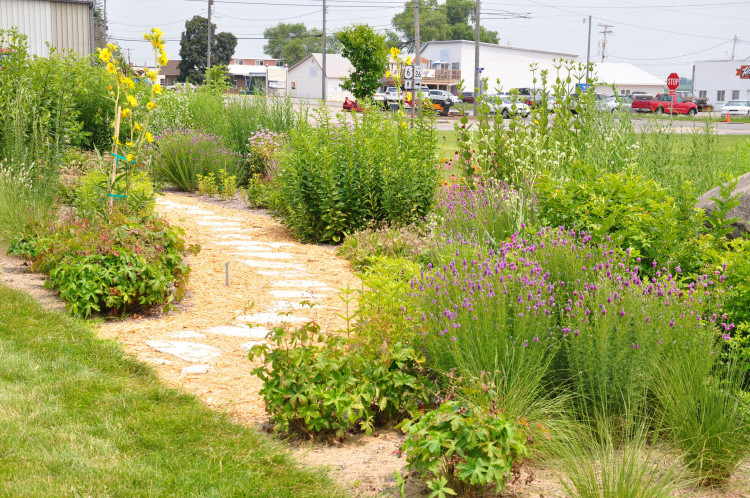 10
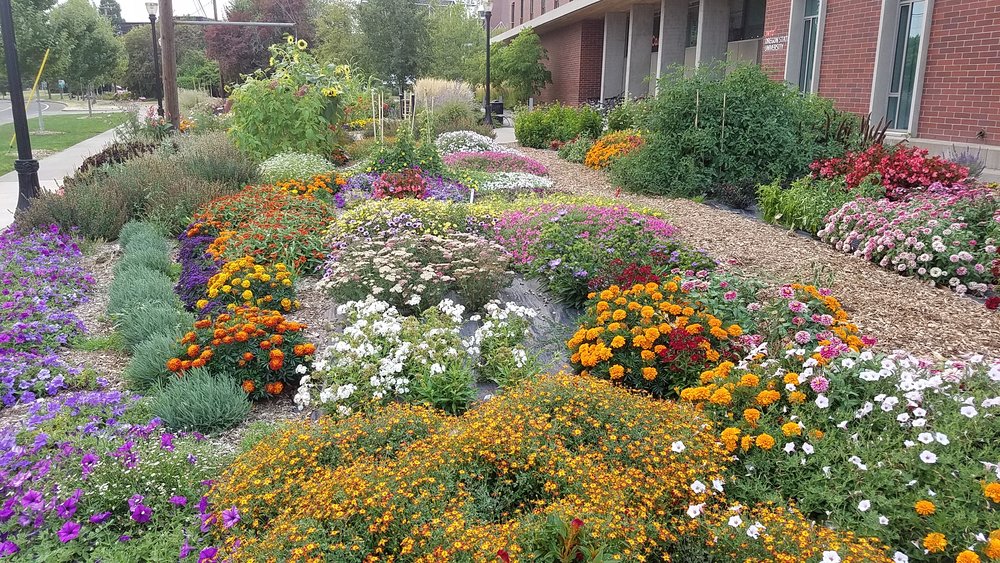 11
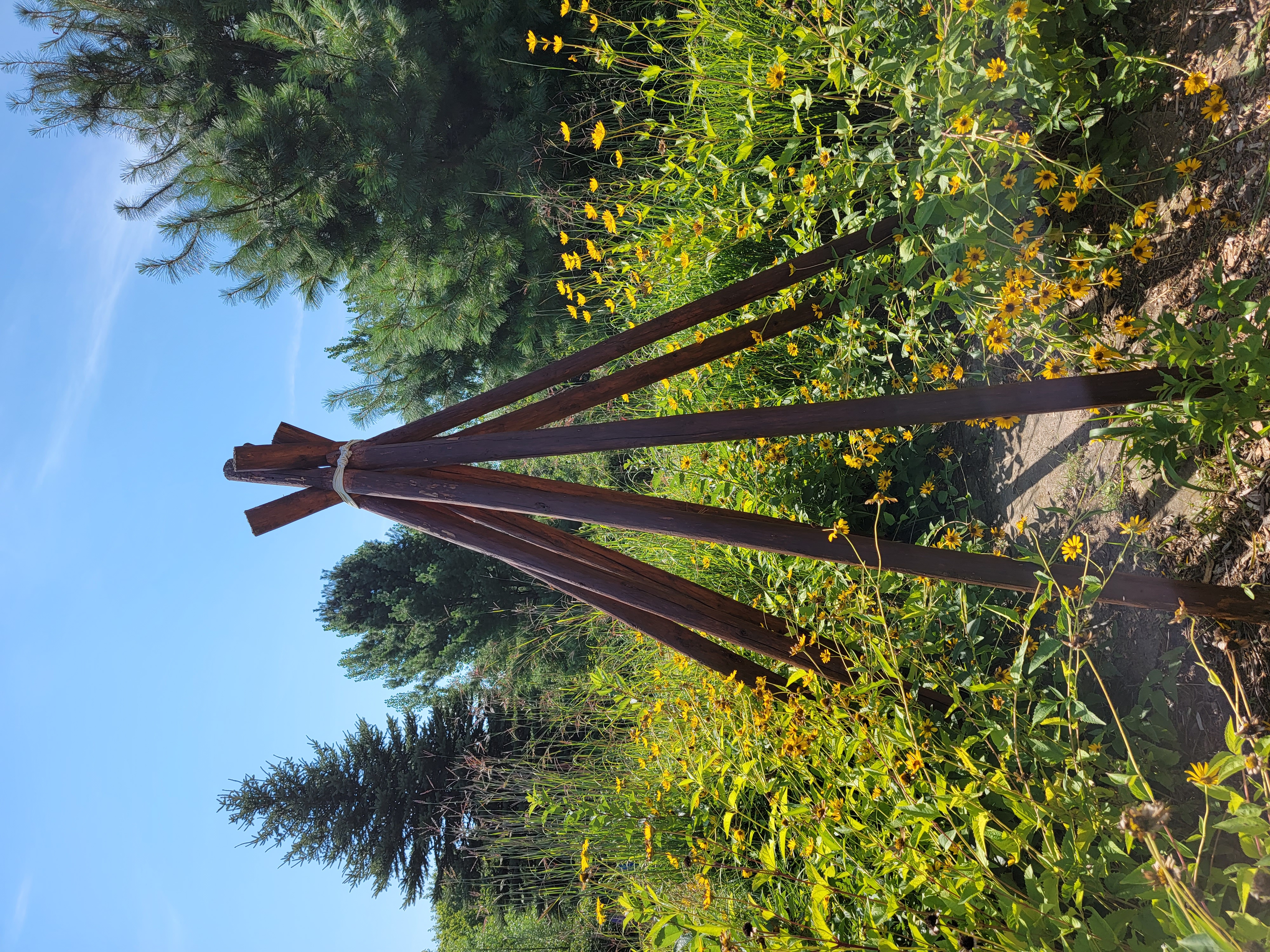 12
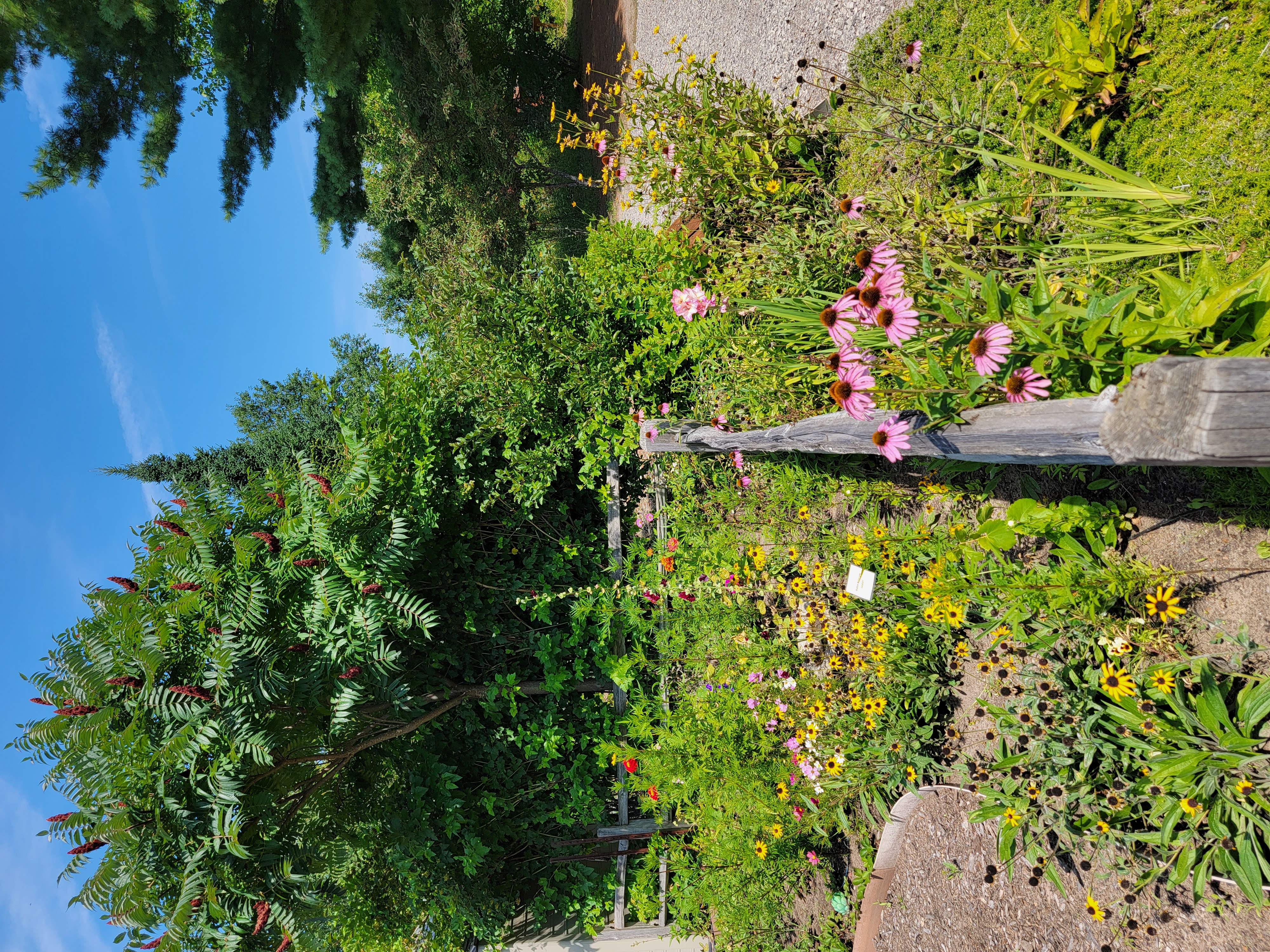 13
14
Plants For Pollinators
Short:
● Blazing Star
● Butterfly Weed
● Sand Tickseed
● Black-eyed Susan
● Prairie Smoke
● Jacob’s Ladder
● Wild Geranium
● Prairie Dropseed Grass



Medium:
● Pale Purple Coneflower
● Spiderwort
● Great Blue Lobelia
● Blue Iris
● Foxglove Beardtongue
● Little Bluestem Grass





Tall:
● Blue Vervain
● Milkweed
● Purple Coneflower
● Gray-headed Coneflower
● Brown-eyed Susan
● Wild Bergamot
● White Turtlehead
Shrubs:
● Ninebark, Serviceberry, Viburnum
15
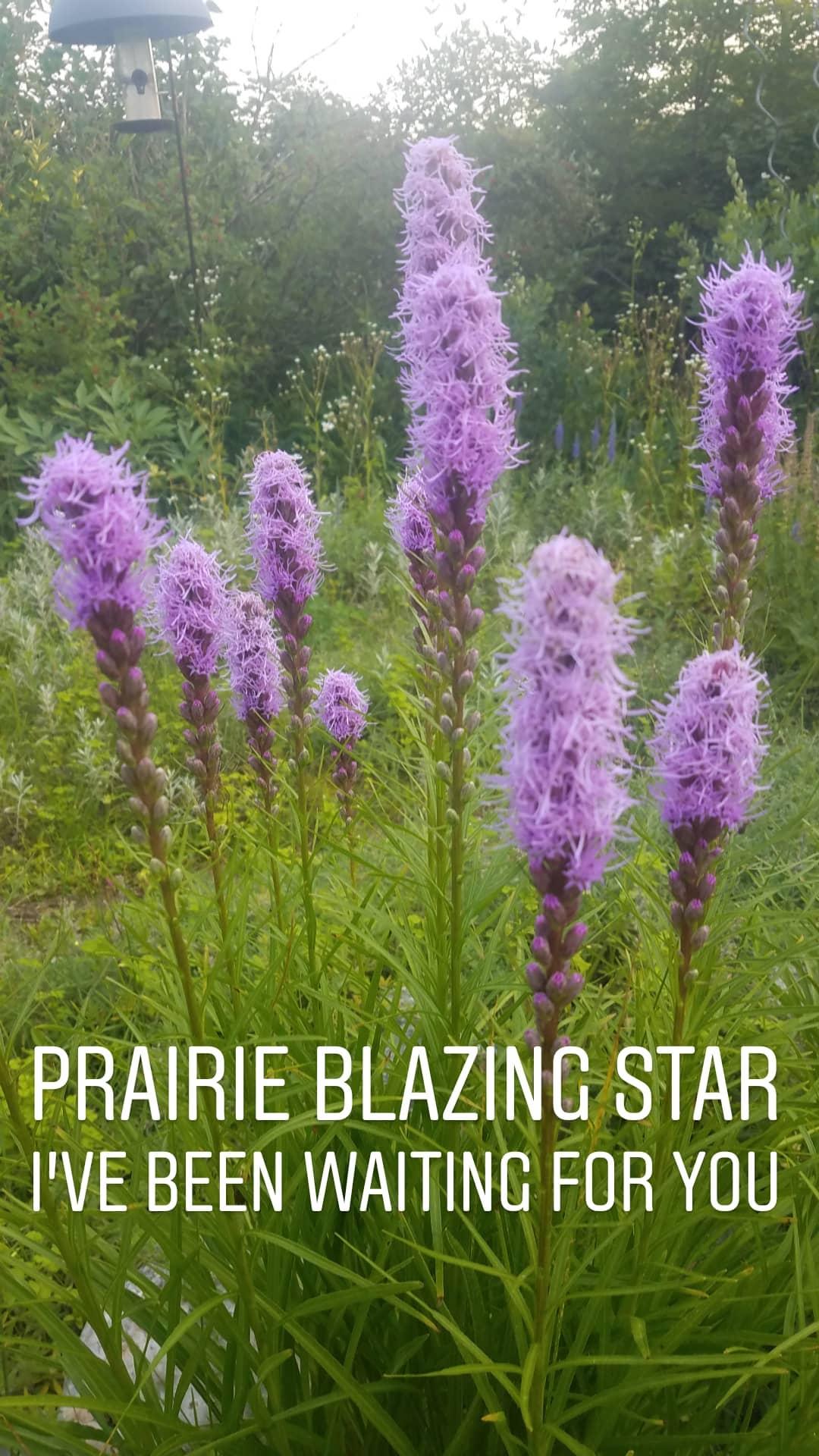 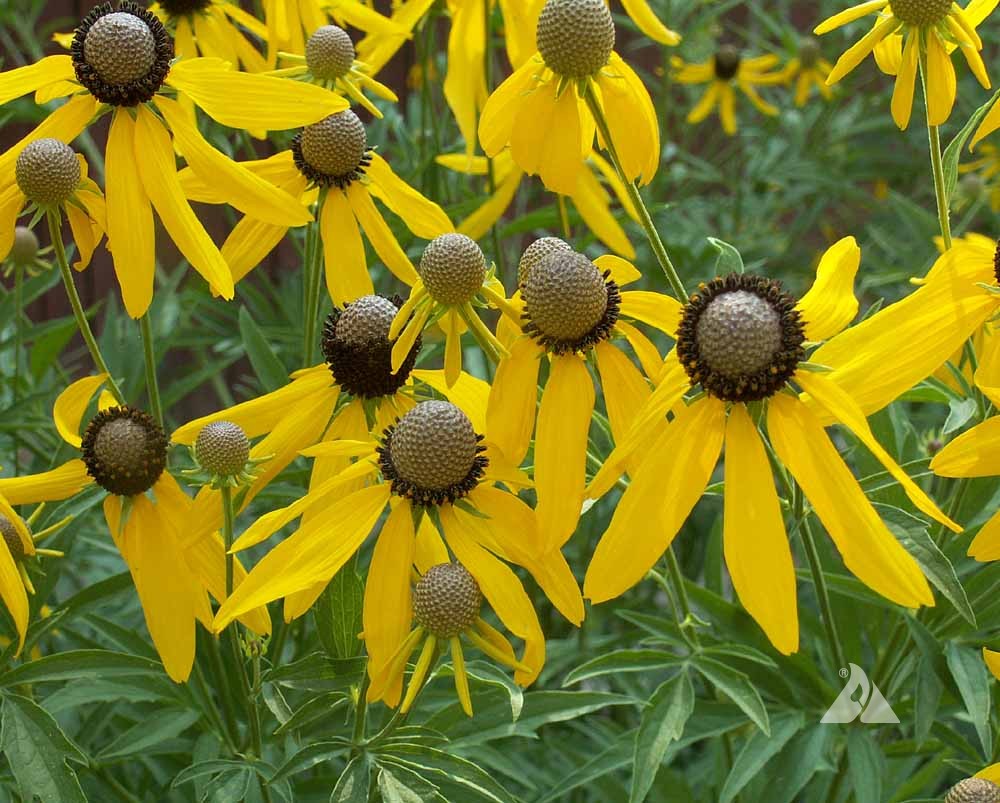 16
Plants for Dry and Sandy Sites
Short:
● Butterfly Weed
● Black Eyed Susan
● Sand Tickseed
● Thimbleweed
● Prairie Smoke
● Prairie Dropseed Grass
● Prairie Coreopsis
● Columbine


Medium:
● Wild Lupine
● Pale Purple Coneflower
● Spiderwort
● Foxglove Beardtongue
● Little Bluestem Grass
● Bottlebrush Grass




Tall:
● Purple Coneflower
● Gray-headed Coneflower
● Woodland Sunflower
● Big Bluestem Grass

Shrubs:
● Chokecherry, some Viburnums
17
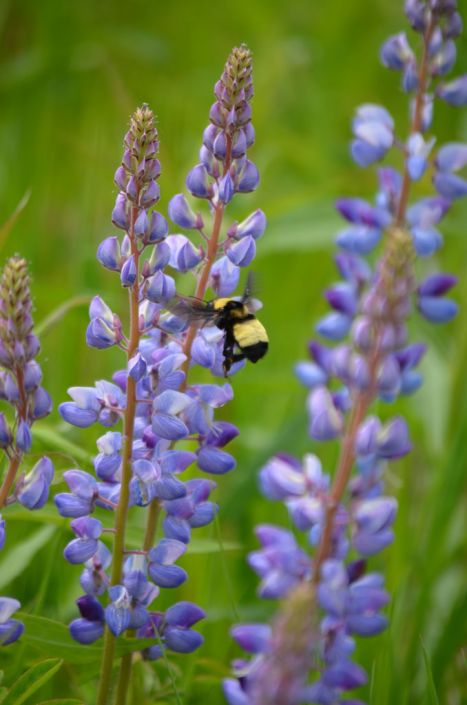 18
Plants for Wet Sites
Short: 
● Blazing Star
● Black-eyed Susan

Shrubs:
●High bush cranberry
● Dogwoods
● Winterberry
● Nannyberry



Medium: 
● Blue Iris
● Sweetgrass









Tall: 
● Cardinal Flower
● Great Blue Lobelia
● Joe Pye Weed
● Blue Vervain
● Brown-eyed Susan
● Compass Plant
● Milkweed
● White Turtlehead
● Big Bluestem Grass
19
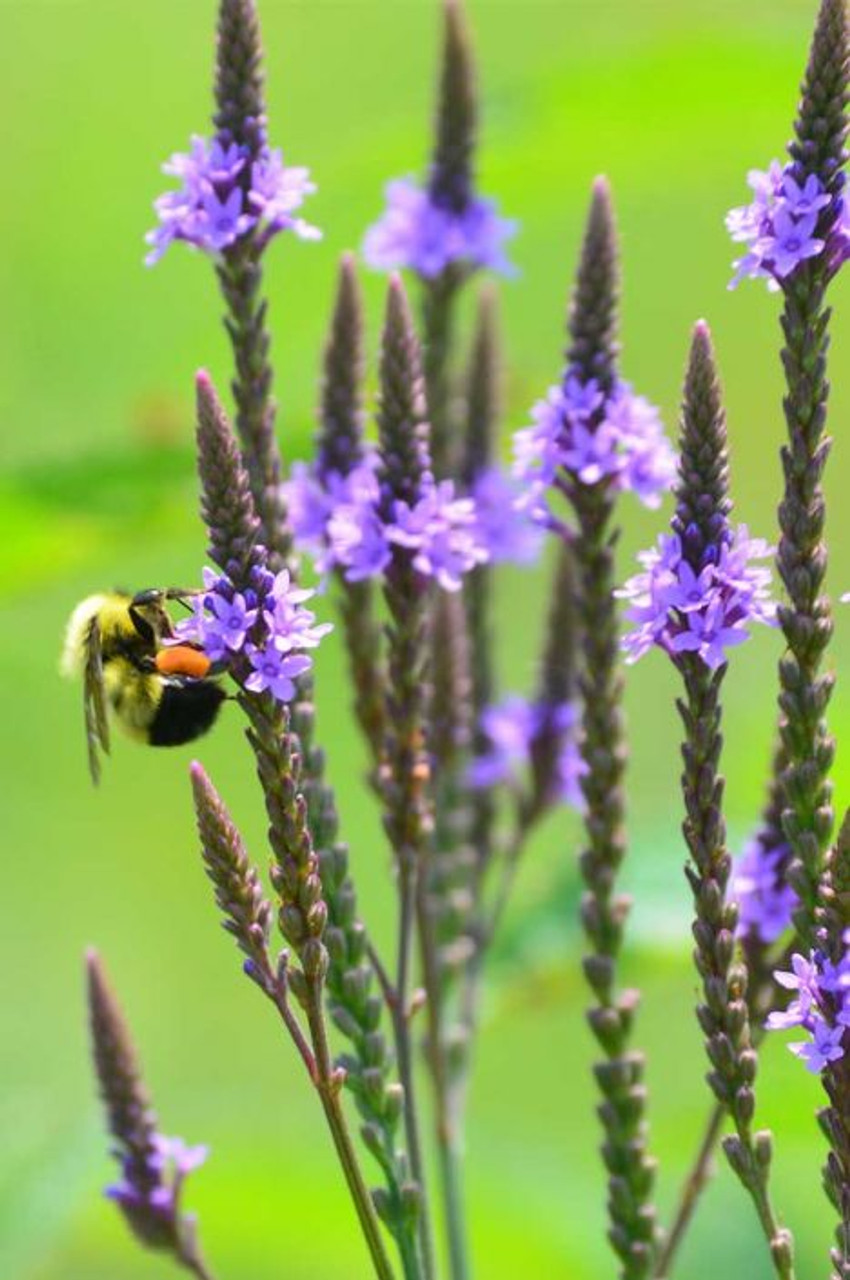 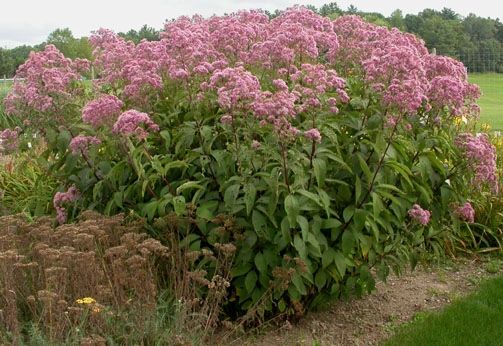 20
Plants for Shady Areas
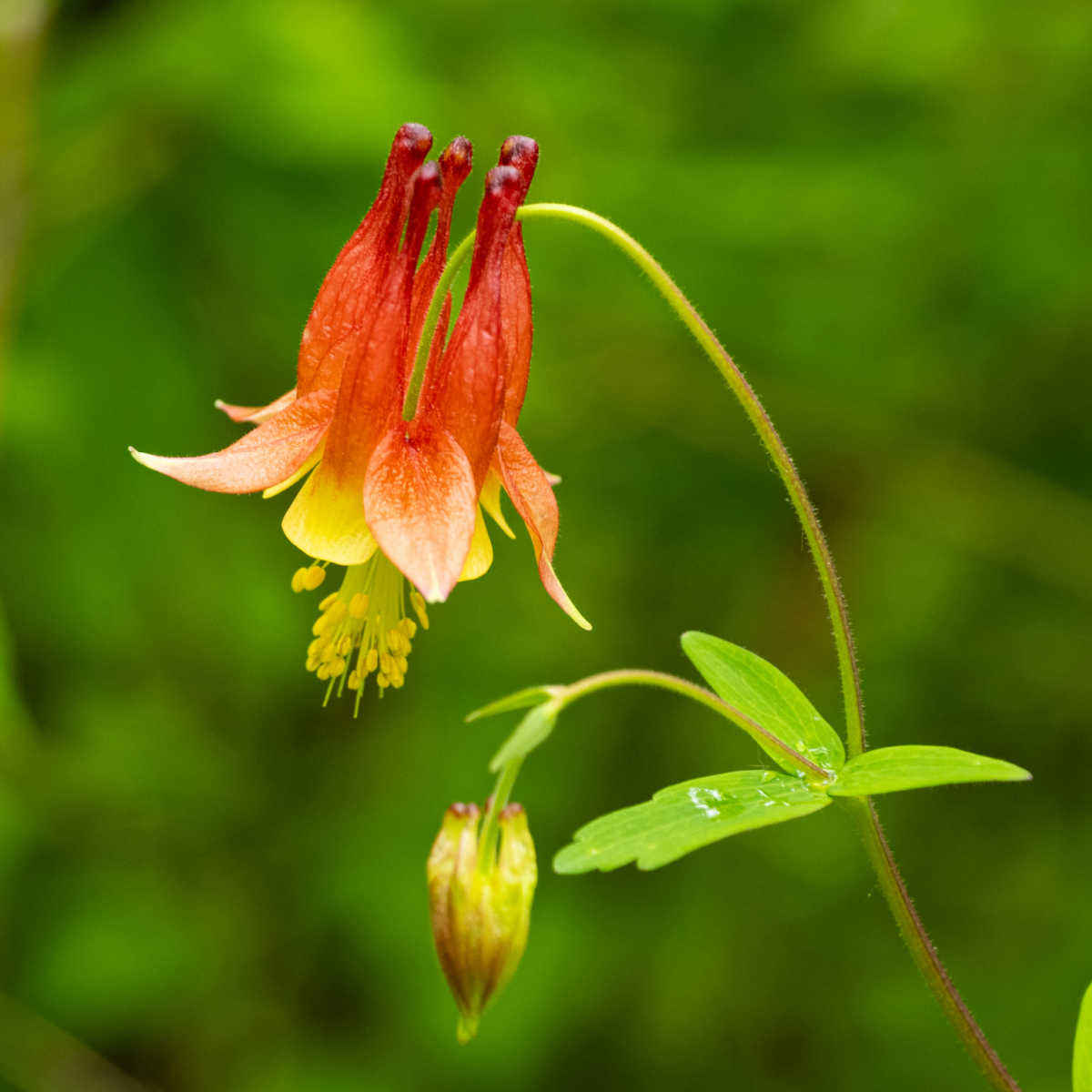 Short: 
● Columbine
● Wild ginger
● Wild geranium
● Jacob’s Ladder
● Thimbleweed

Medium: 
● Bottlebrush Grass

Tall:
● Woodland Sunflower

Shrubs:
● Serviceberry, Hazelnut, Viburnums
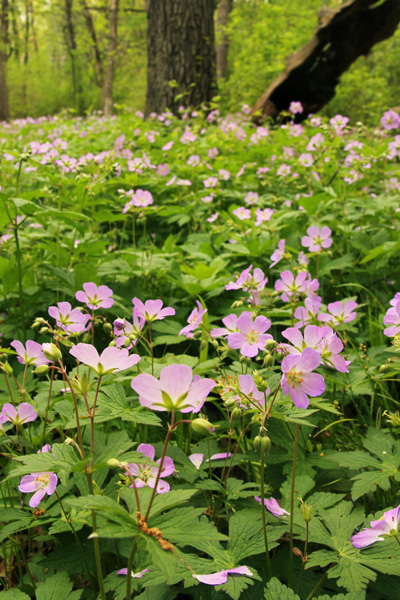 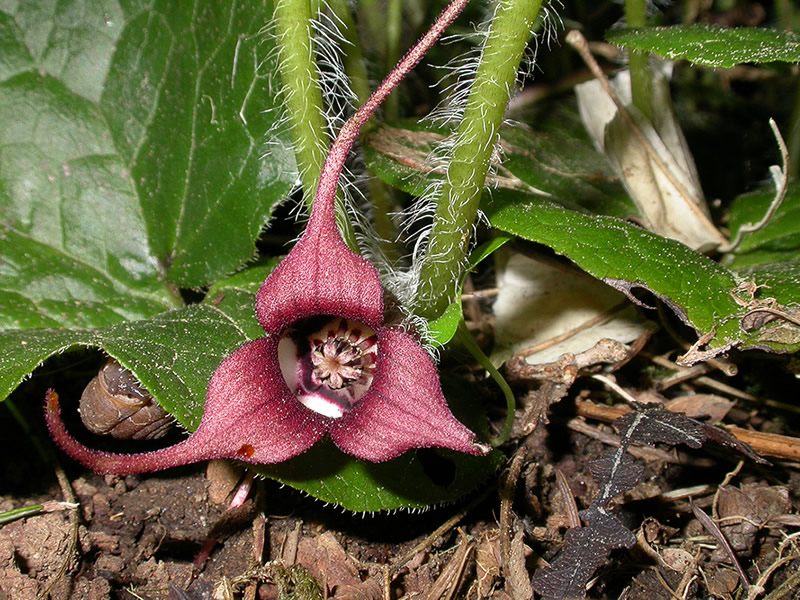 21
Plants for Medium Sites
Short:
● Thimbleweed
● Butterfly Weed
● Wild Geranium
● Wild Ginger
● Columbine
● Black-eyed Susan
● Blazing Star
● Jacob’s Ladder
● Prairie Smoke
● Prairie Coreopsis
● Prairie Dropseed Grass

Medium:
● Pale Purple Coneflower
● Wild Lupine
● Foxglove Beardtongue
● Little Bluestem Grass
● Bottlebrush Grass
● Sweetgrass

Shrubs:
●Viburnum, Hazelnut, Ninebark,
Elderberry, Serviceberry


Tall:
● Milkweed
● Purple Coneflower
● Gray-headed Coneflower
● Wild Bergamot
● Brown-eyed Susan
● Woodland Sunflower
● Blue Vervain
● Compass Plant
● Big Bluestem Grass
22
Animals, Pests, Mulch, Weeds
Deer and Rabbits
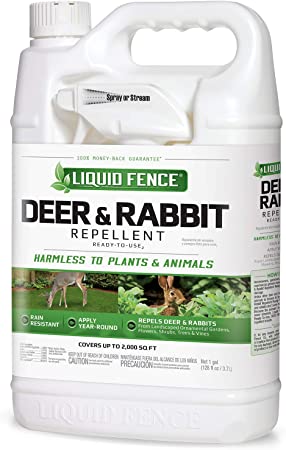 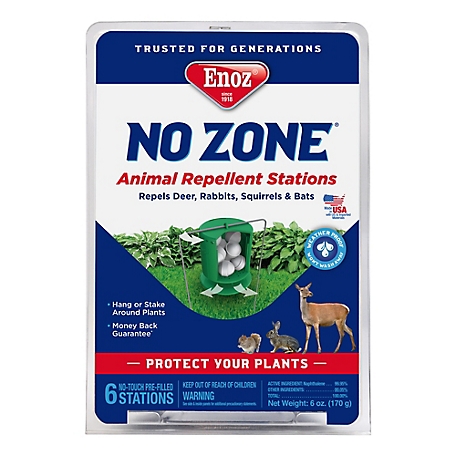 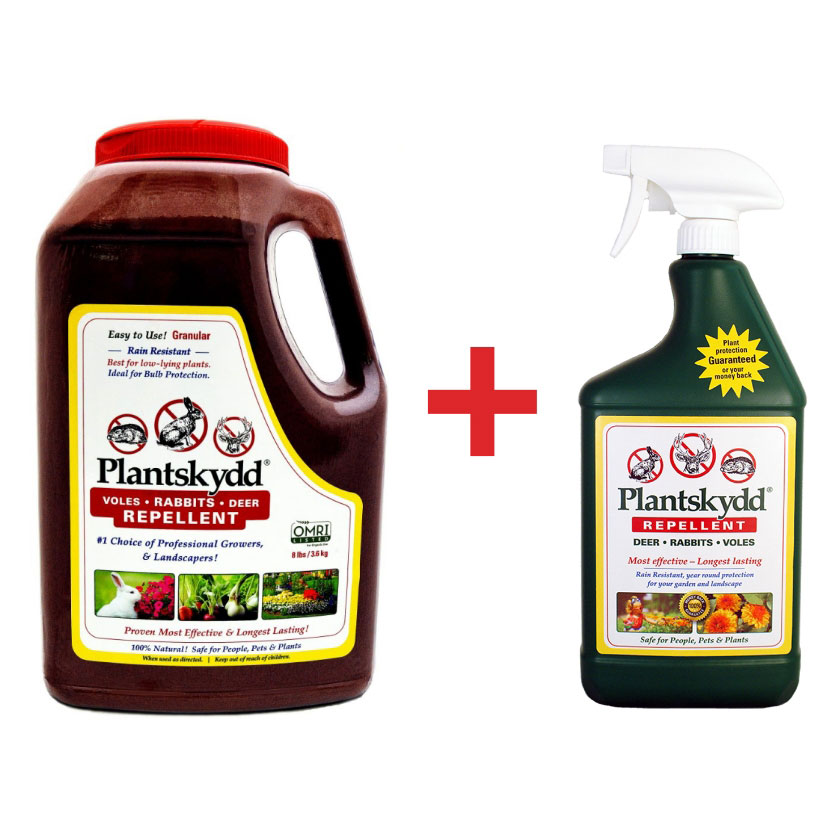 23
Animals, Pests, Mulch, Weeds
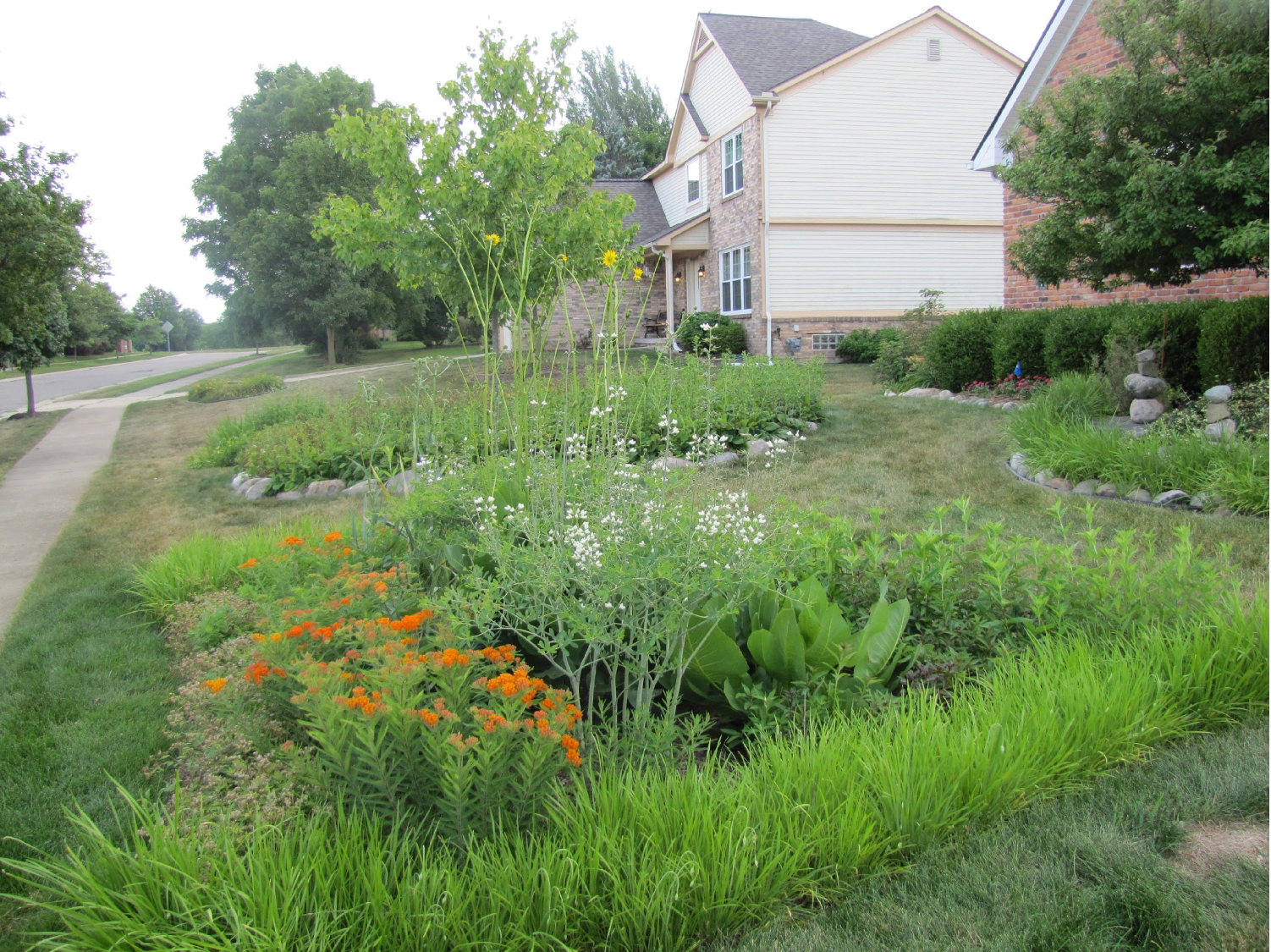 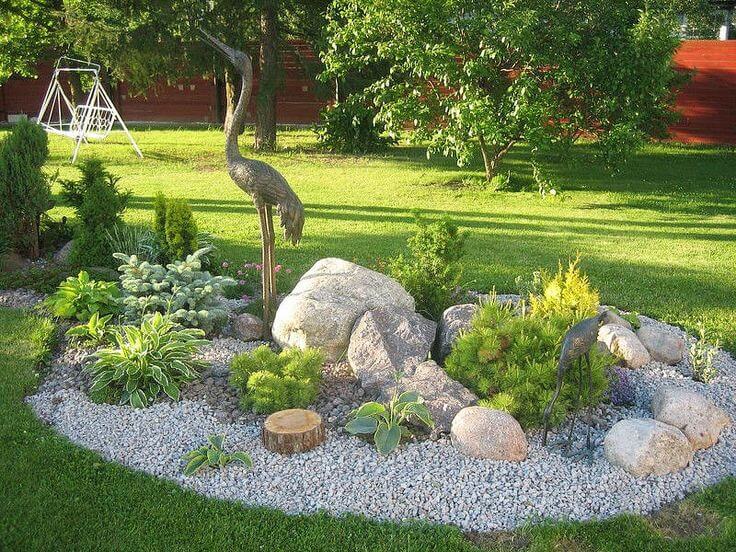 24
Manistique High School Pollinator Garden
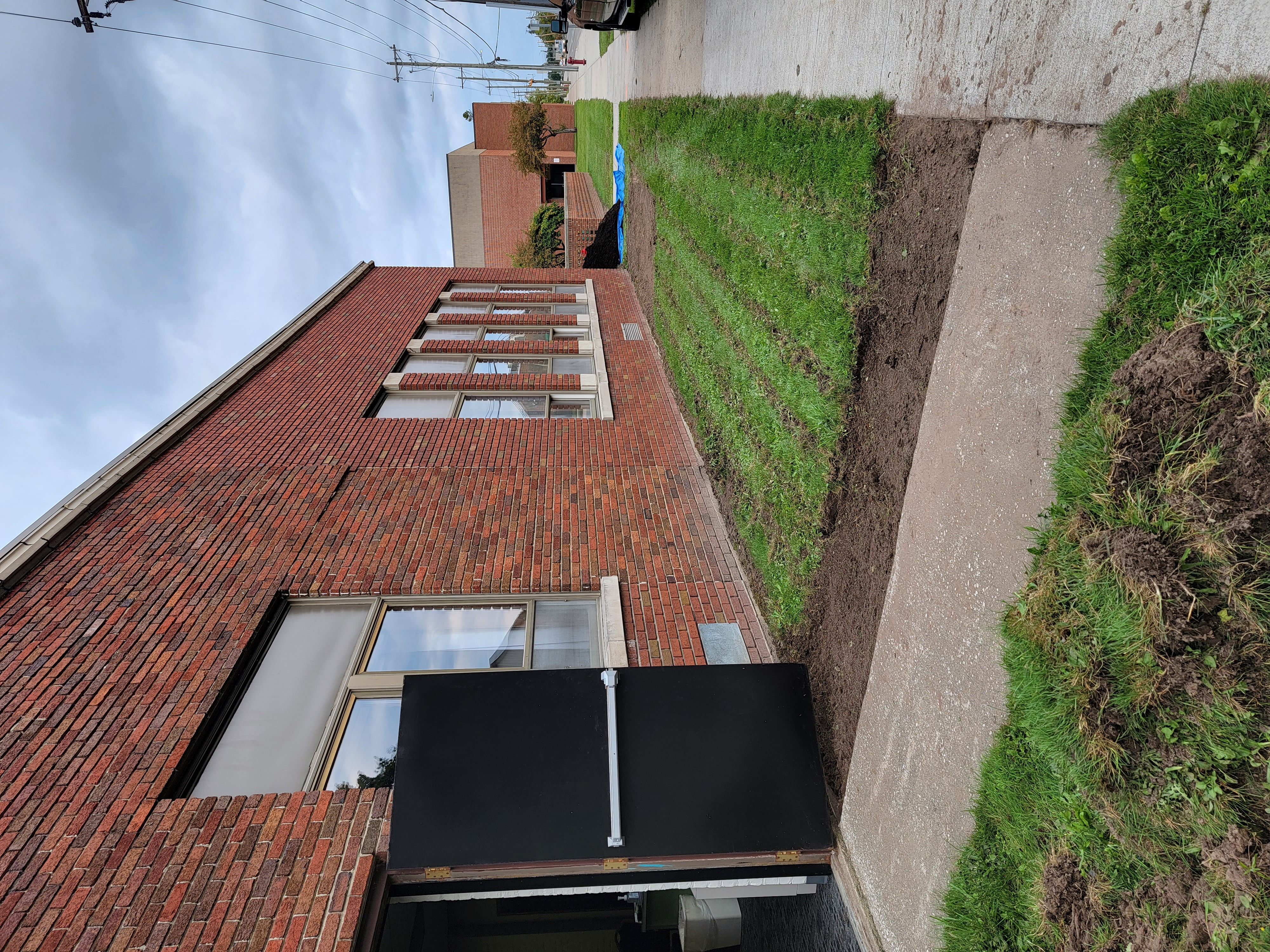 25
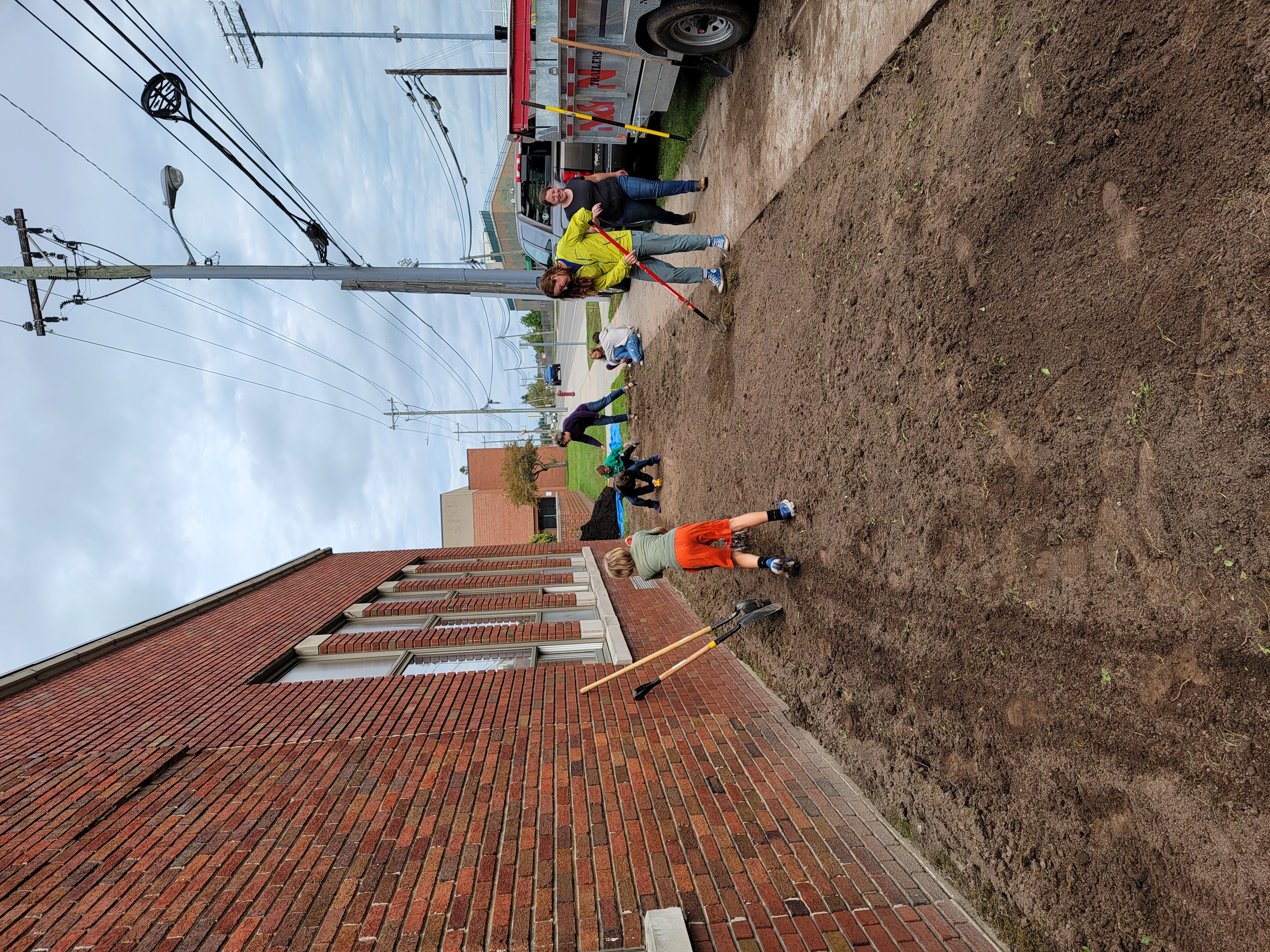 26
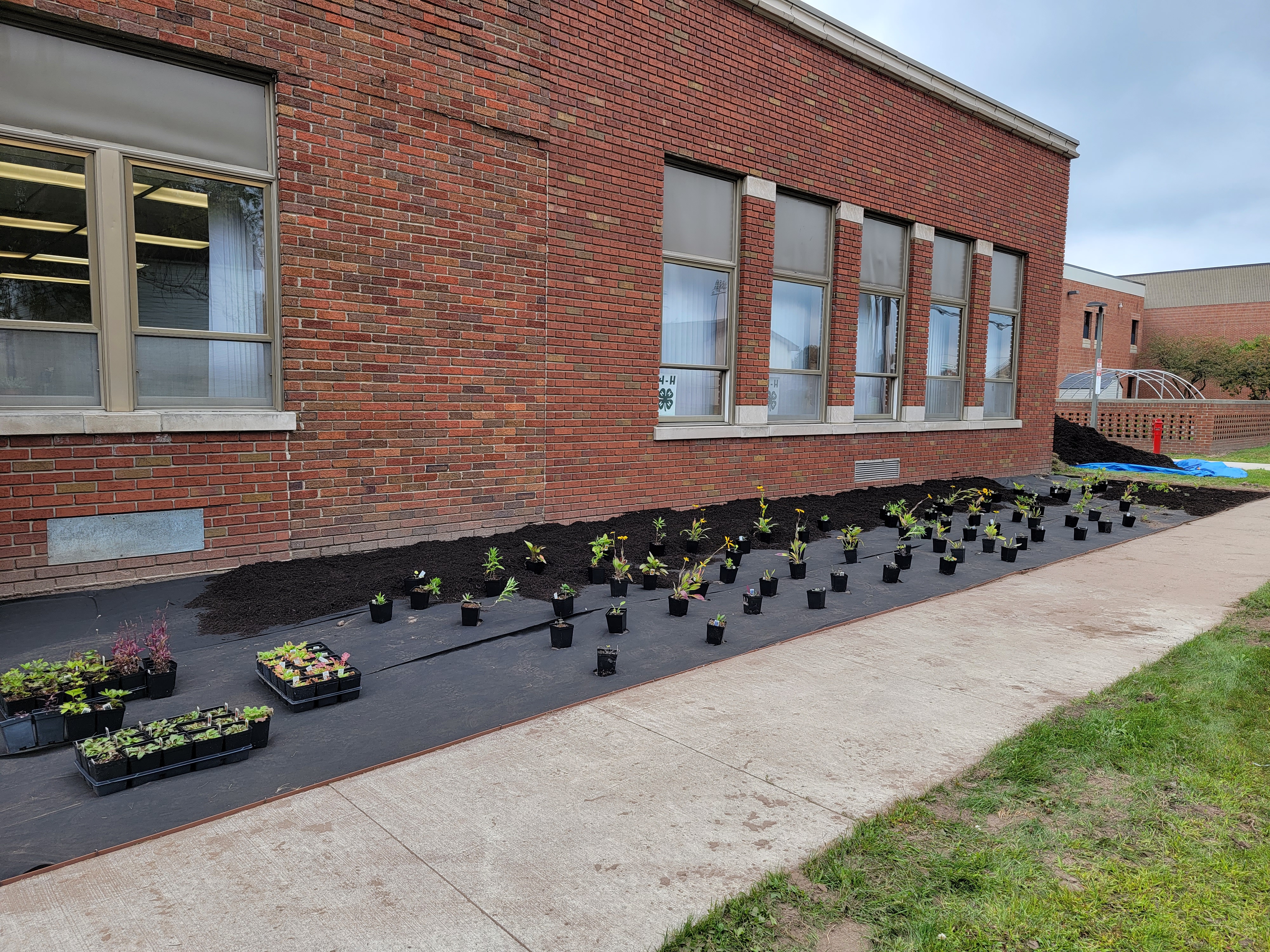 27
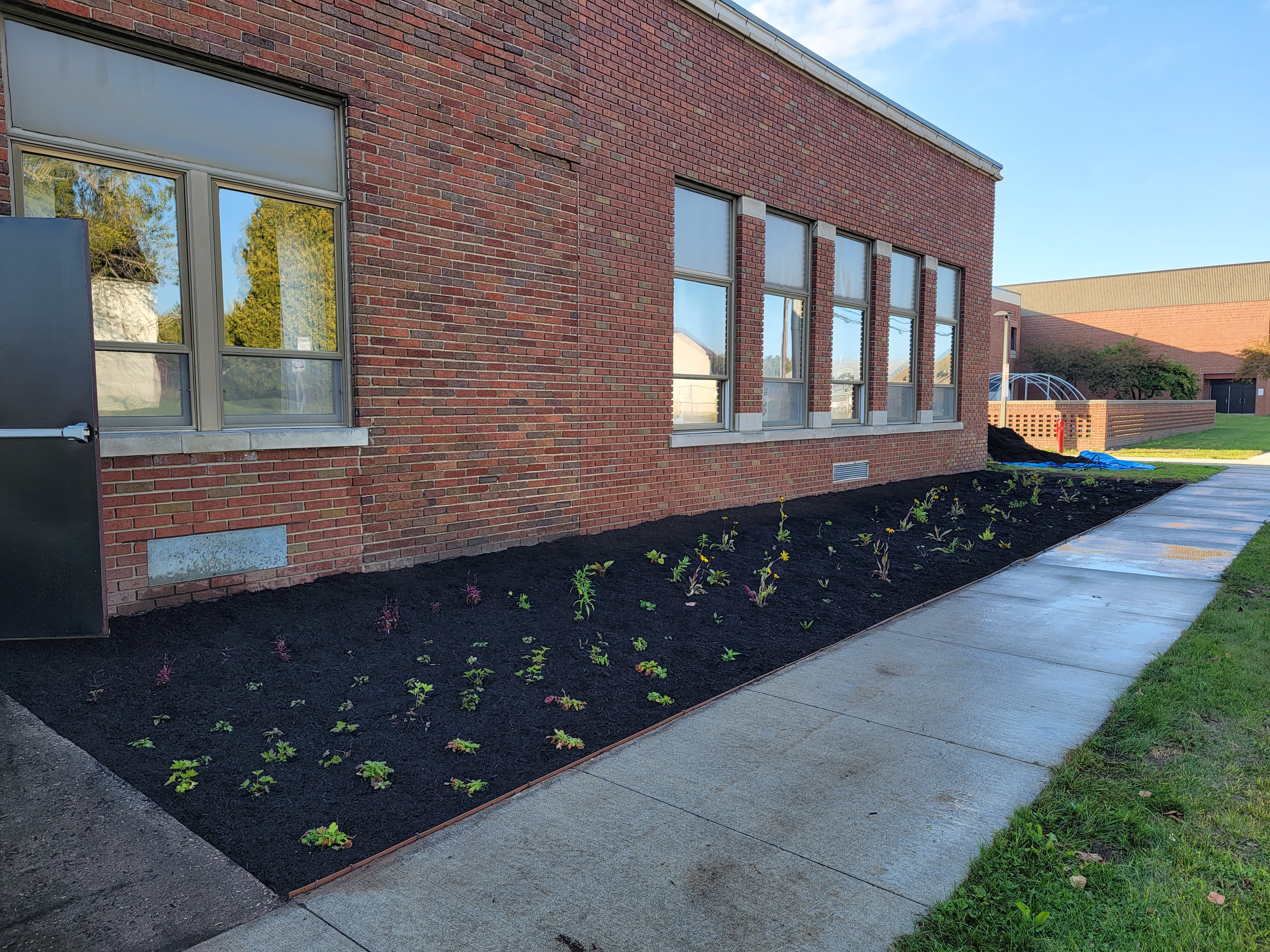 28
Invasive Species
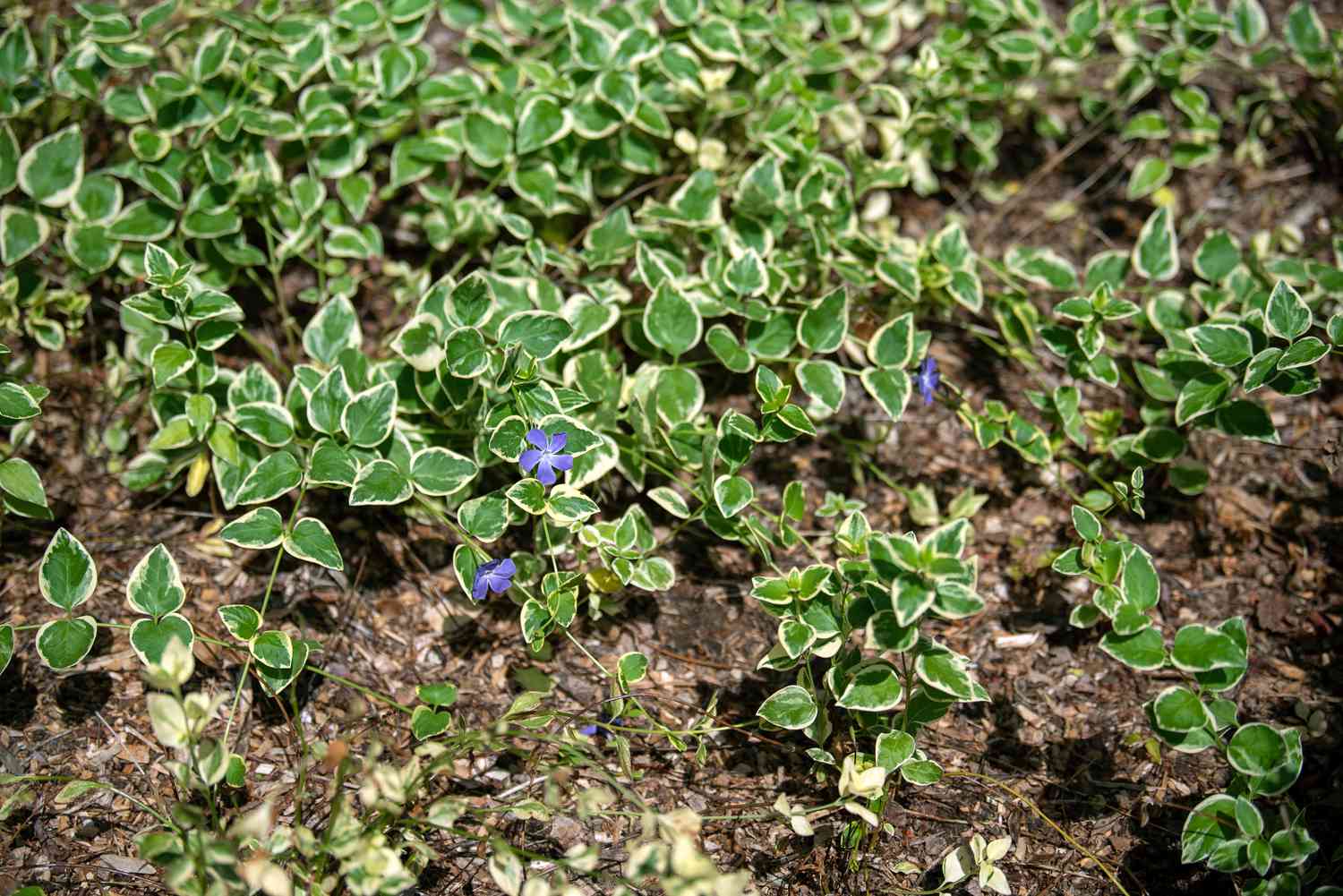 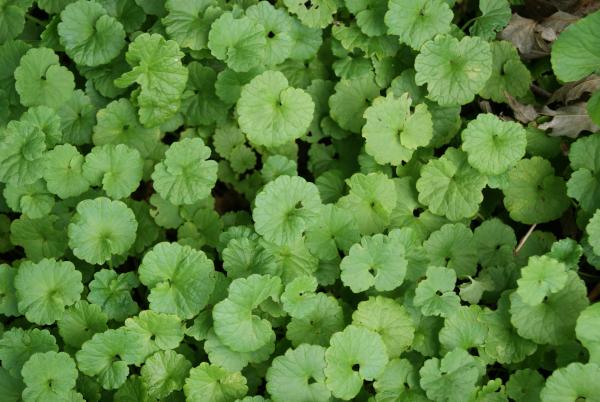 29
A Dose of Realism
There are other reasons we choose plants for our gardens
Historical
Sentimental
Just because!

Even if a plant isn’t a native plant, it does not mean it is “bad”
30
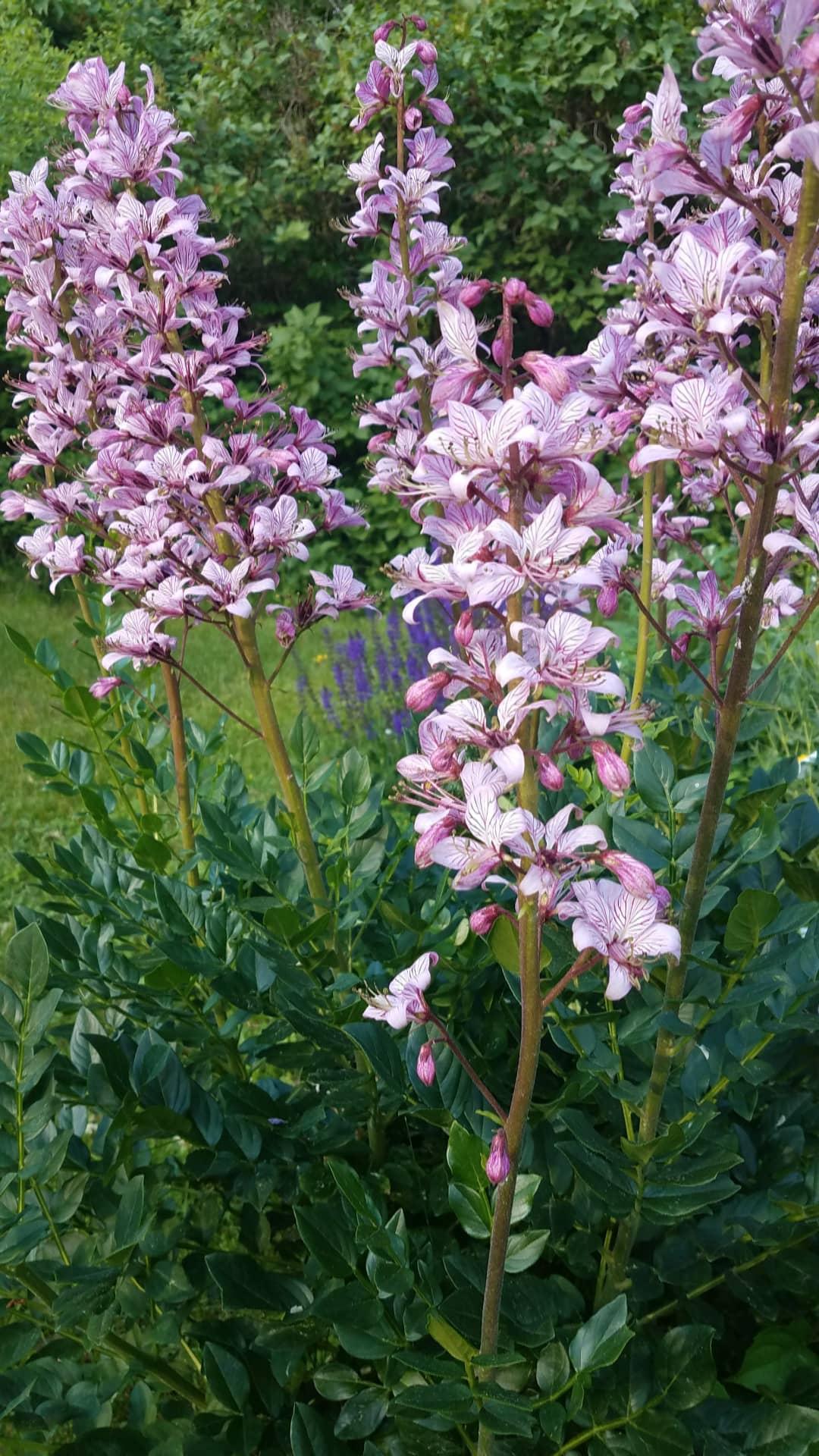 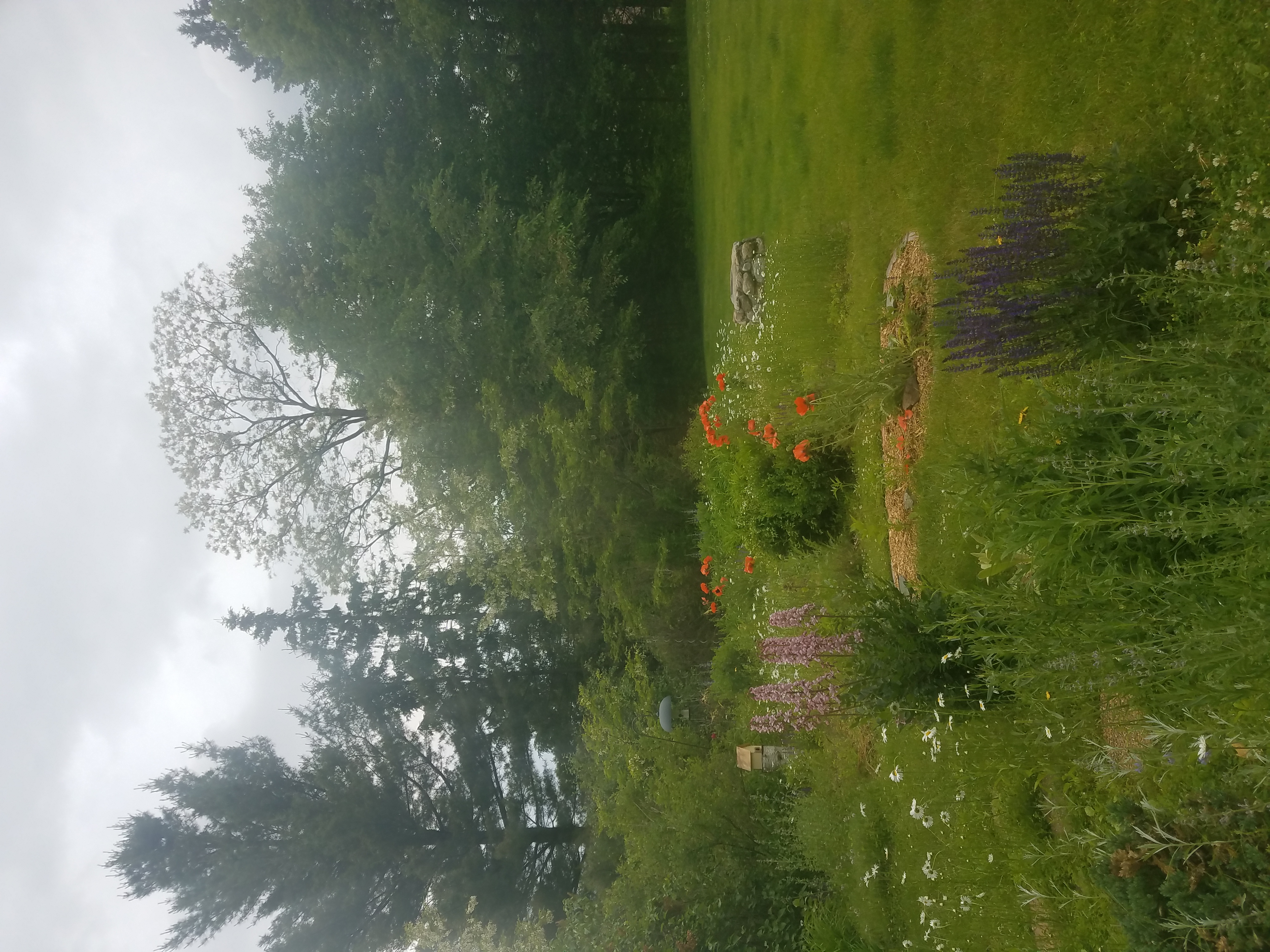 31
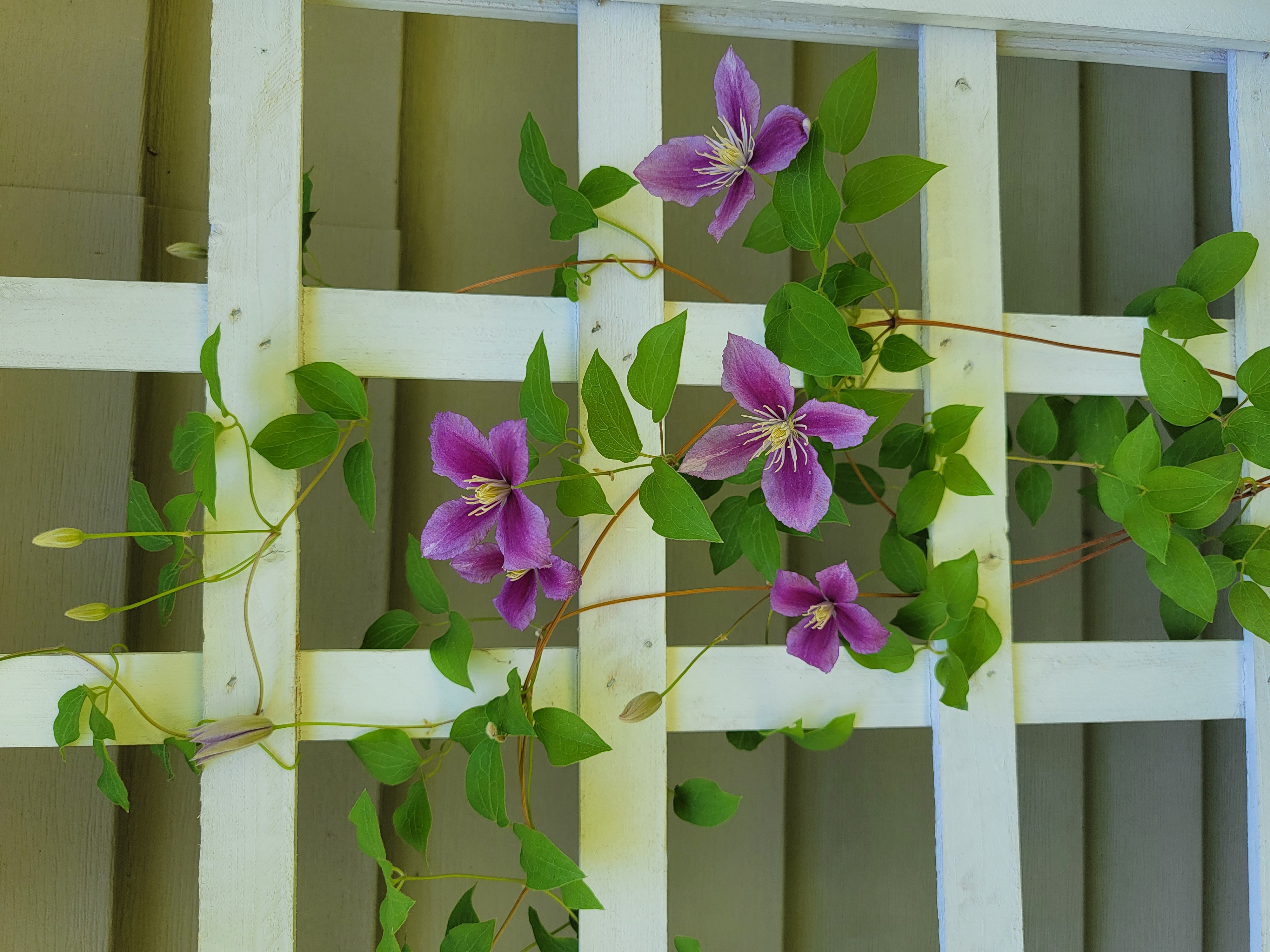 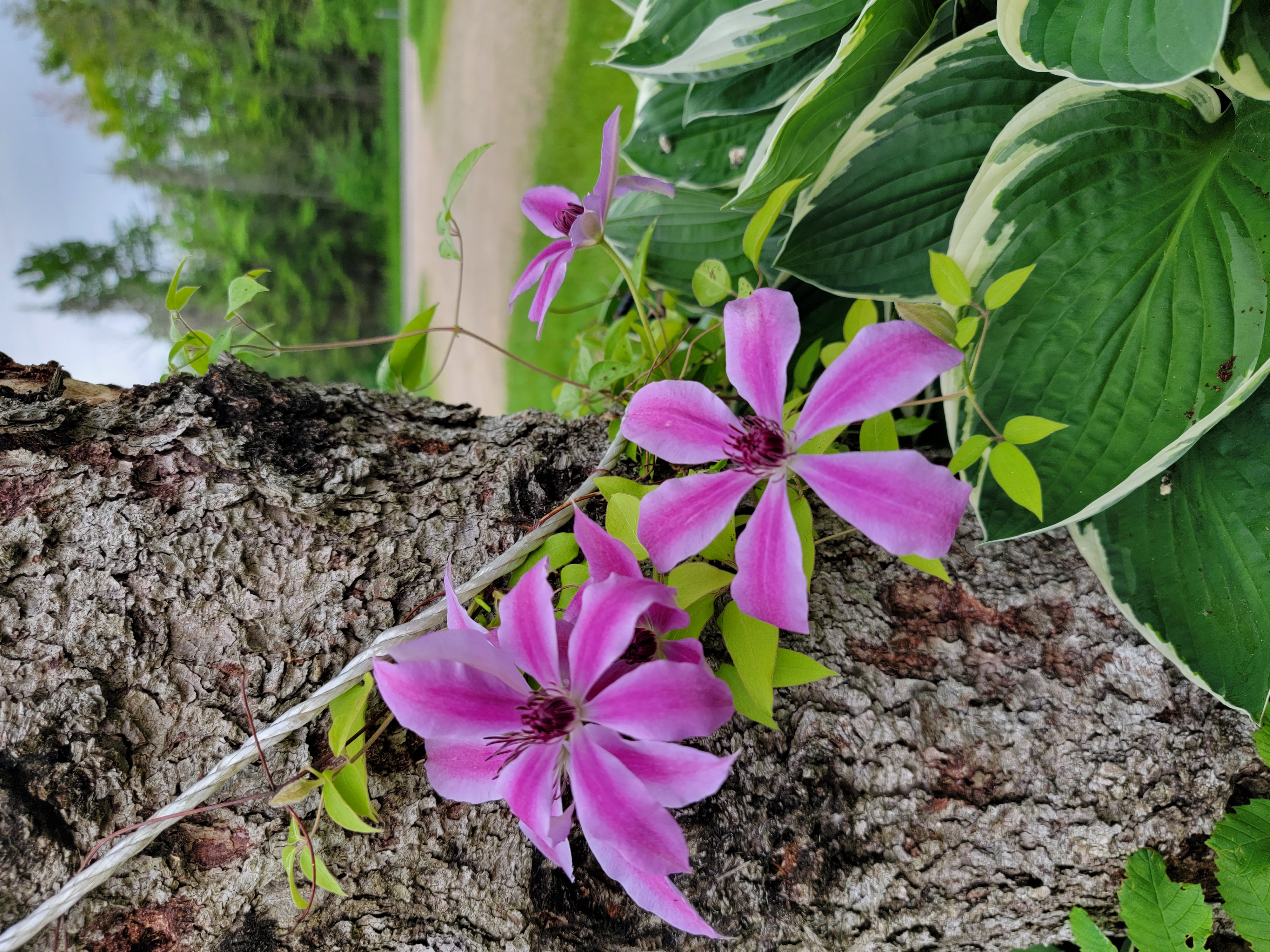 32
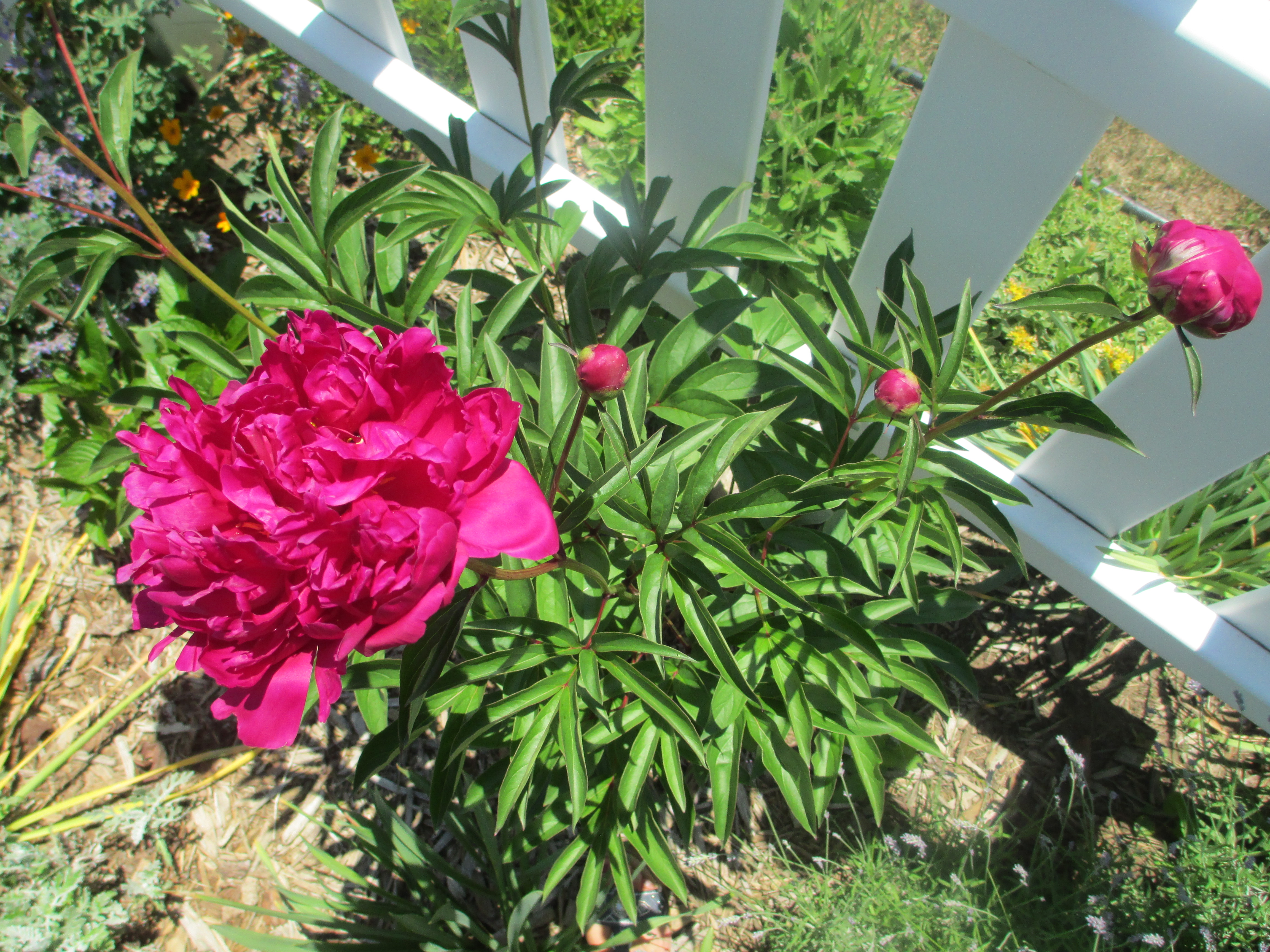 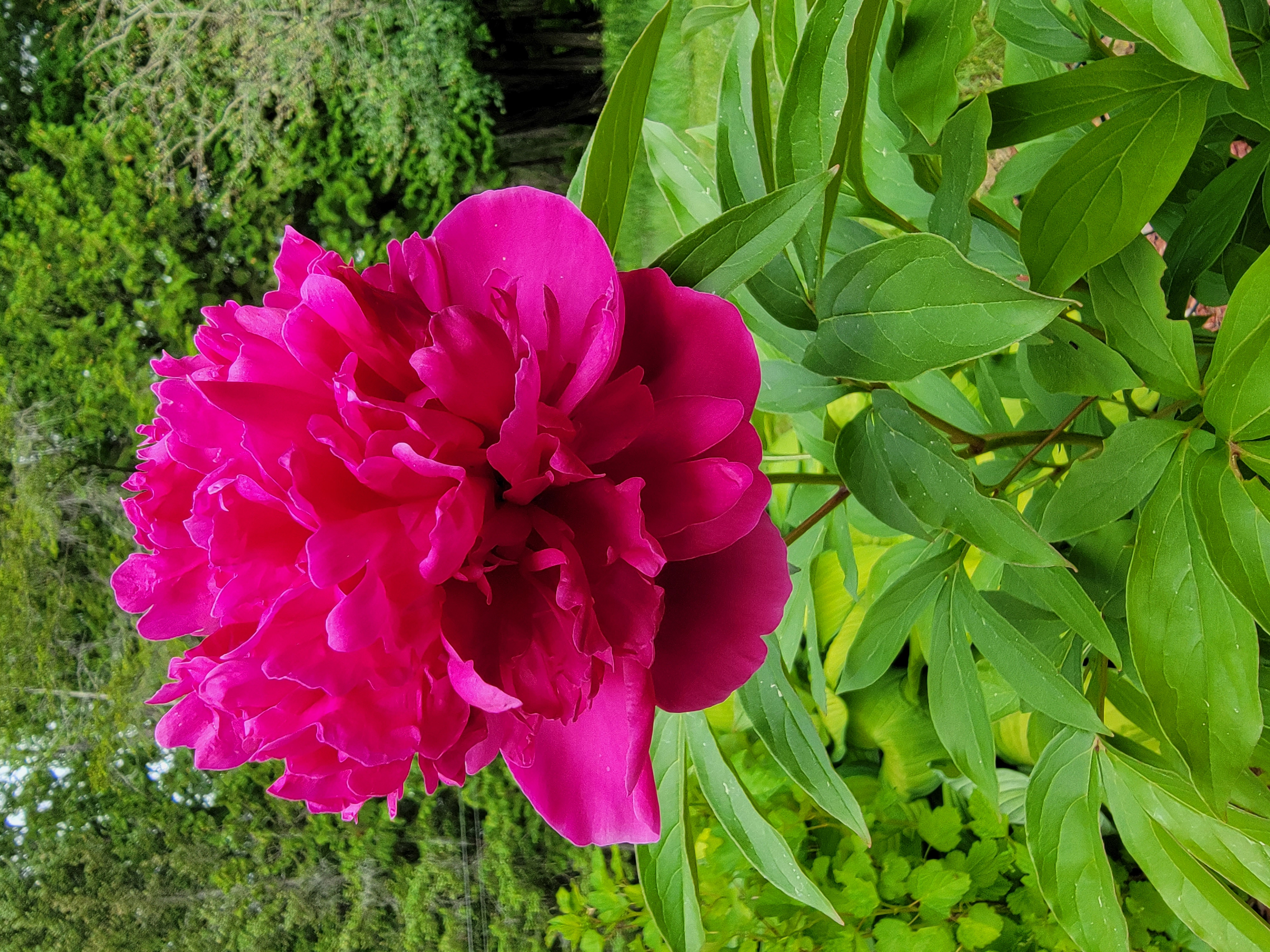 33
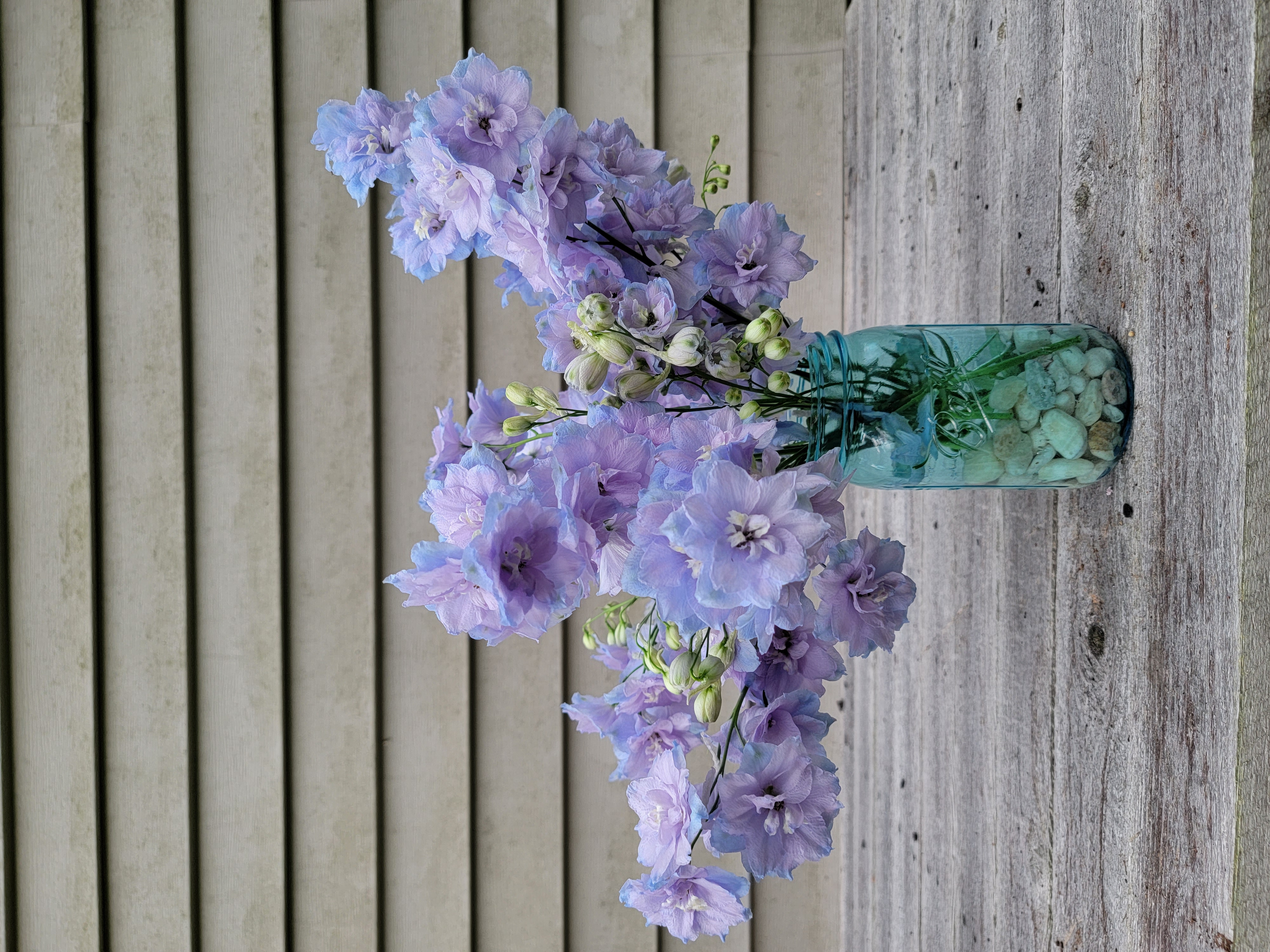 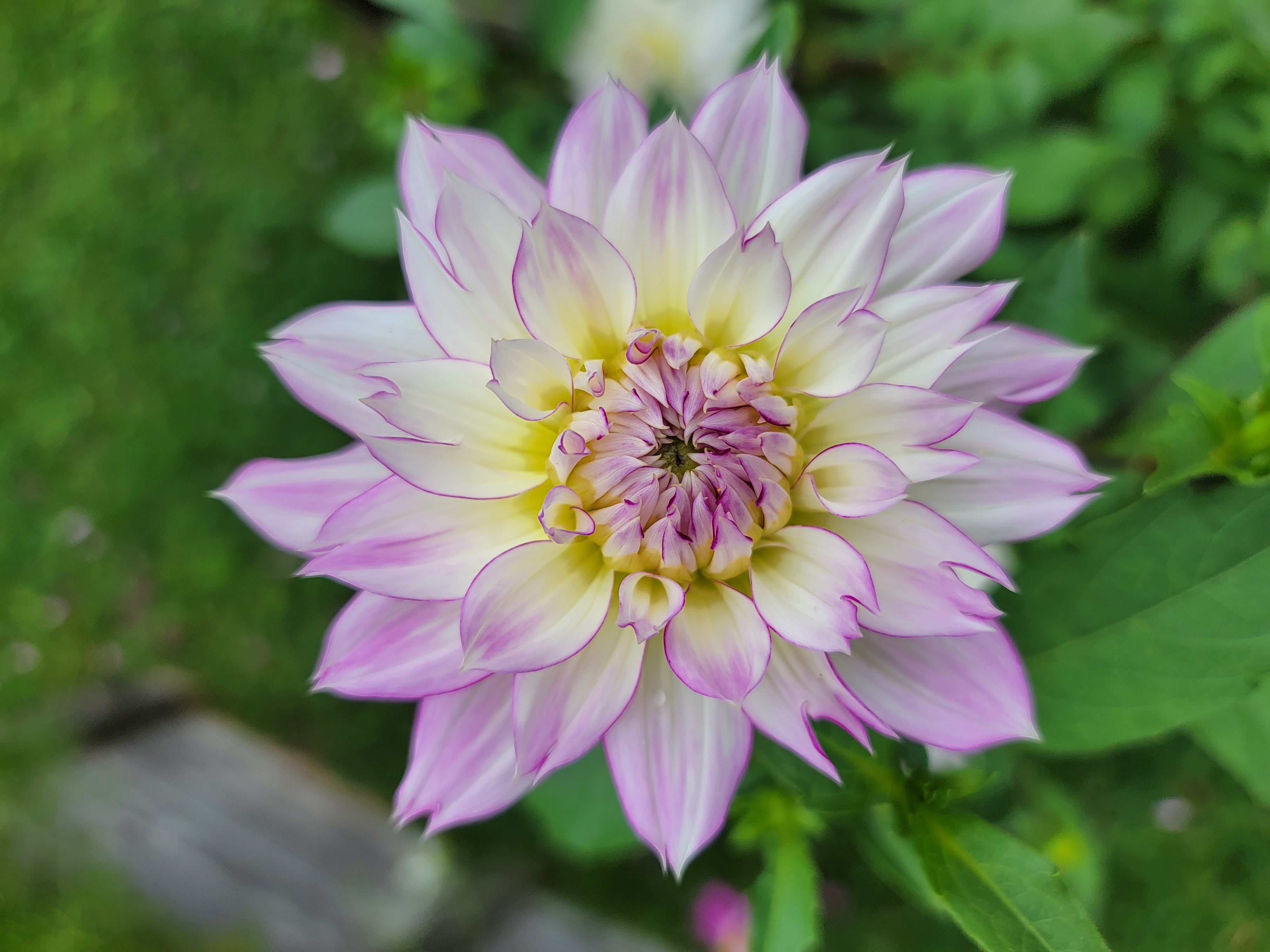 34
Resources
Wildflower Association of Michigan https://wildflowersmich.org/

MSU Extension Native Plants  https://www.canr.msu.edu/nativeplants/
https://www.canr.msu.edu/nativeplants/plant_facts/local_info/upper_peninsula

Master Gardener https://www.michiganmastergardener.org/nurseries-featuring-native-plants

Tip of the Mitt Watershed Council https://www.watershedcouncil.org/native-plants.html

UP Native Plants https://www.upnativeplants.com/

Prairie Moon Nursery https://www.prairiemoon.com

Seed Savers Exchange https://www.seedsavers.org/
35
Questions? Advice?
Ashley Reitter
schoolcraftcd@macd.org
Thank you!